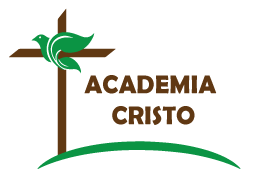 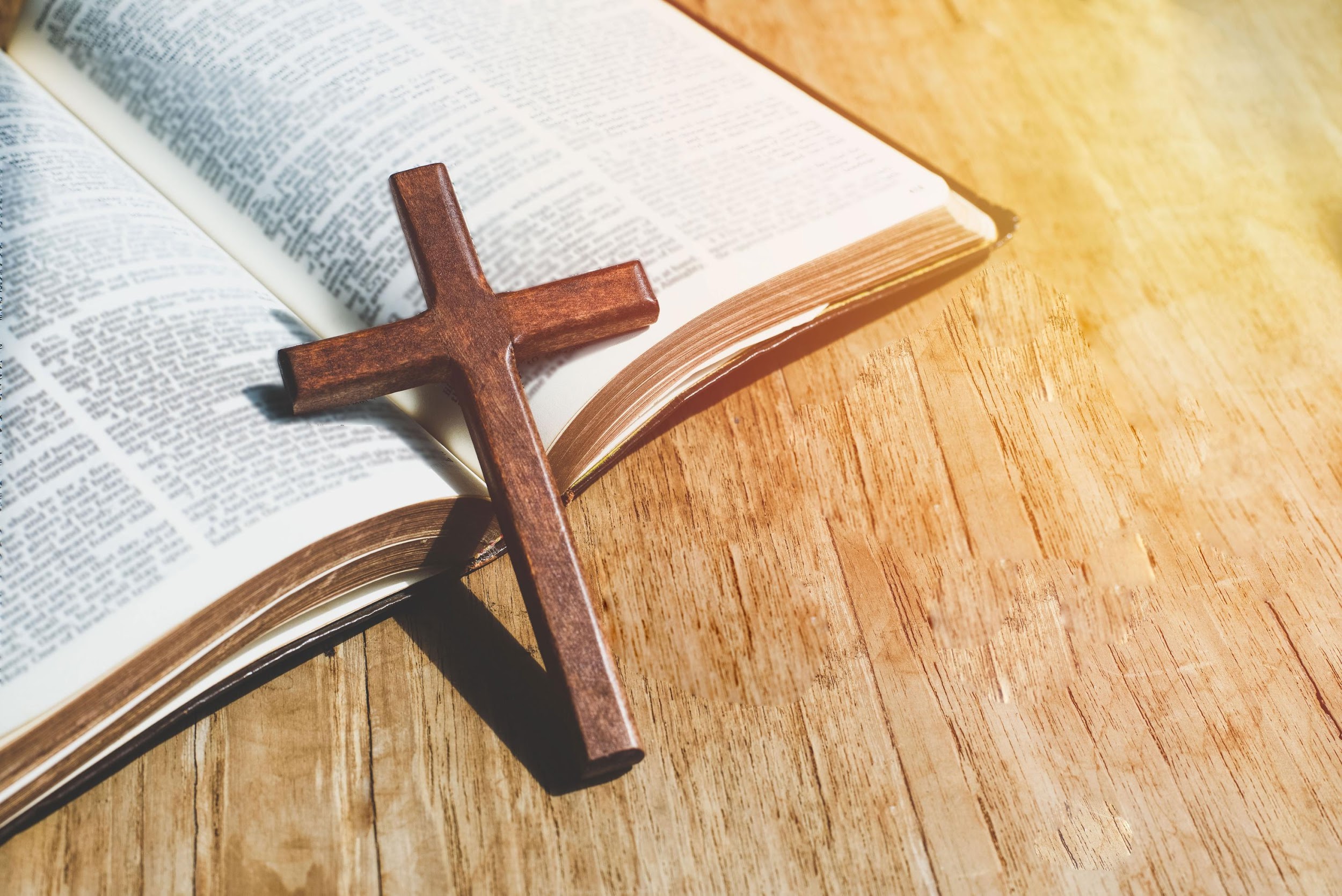 ACADEMIA
CRISTO
[Speaker Notes: Antes de la clase en vivo, el profesor hará lo siguiente en el grupo de WhatsApp:
Compartir las siguientes tareas:
Mire el breve video de enseñanza ( https://www.youtube.com/watch?v=a_I4FjckGVM  ) y responda las preguntas que lo acompañan:
¿Qué es el evangelio de la prosperidad?
Algunos mal usan Santiago 4:2 para como prueba para el evangelio de prosperidad: “No obtienen lo que desean, porque no piden.” ¿Qué aprendemos del versículo siguiente, Santiago 4:3? 
Según Isaías 64:6 todos nuestros “actos de justicia” son como…
Lea Mateo 16:21-28. ¿Qué significan las palabras de Jesús sobre cargar nuestra cruz? 
Lea Mateo 6:19-34]
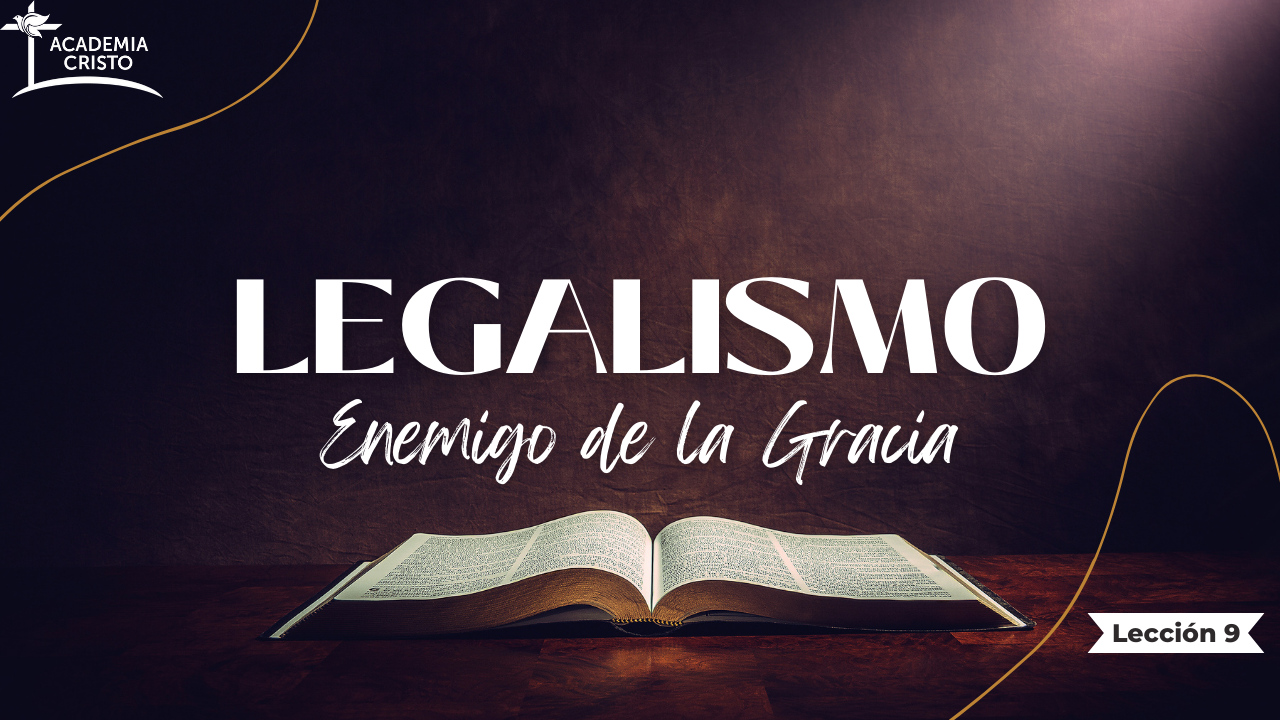 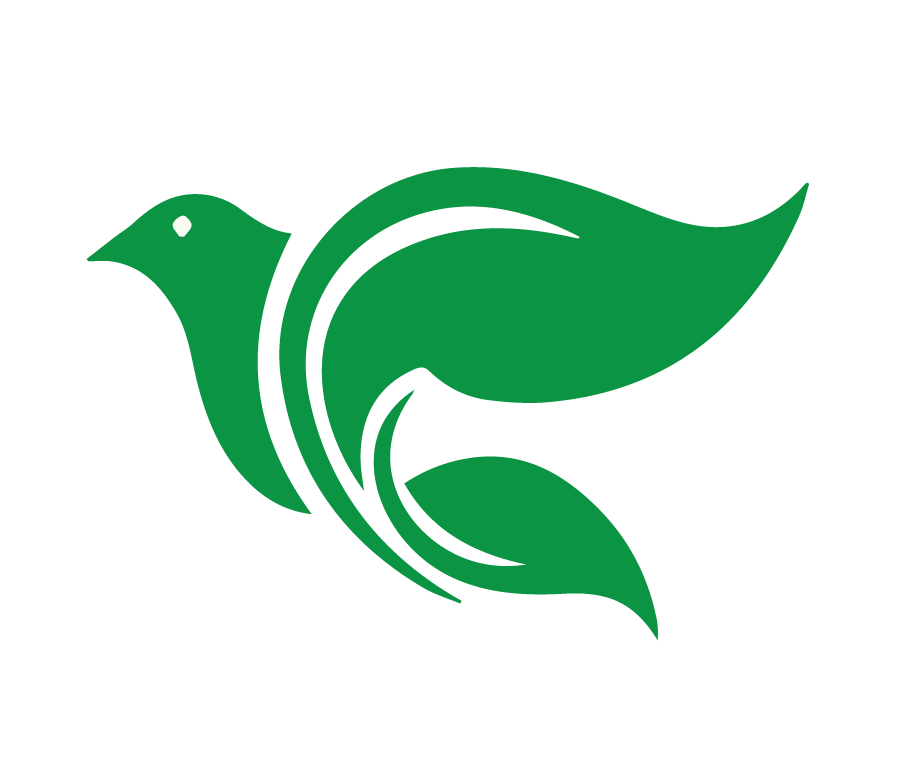 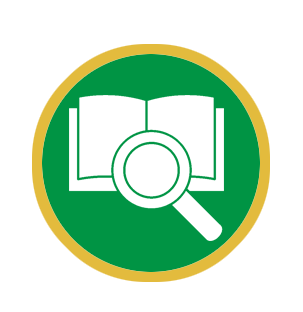 Lección 9
La promesa de una cruz, no de                 prosperidad terrenal
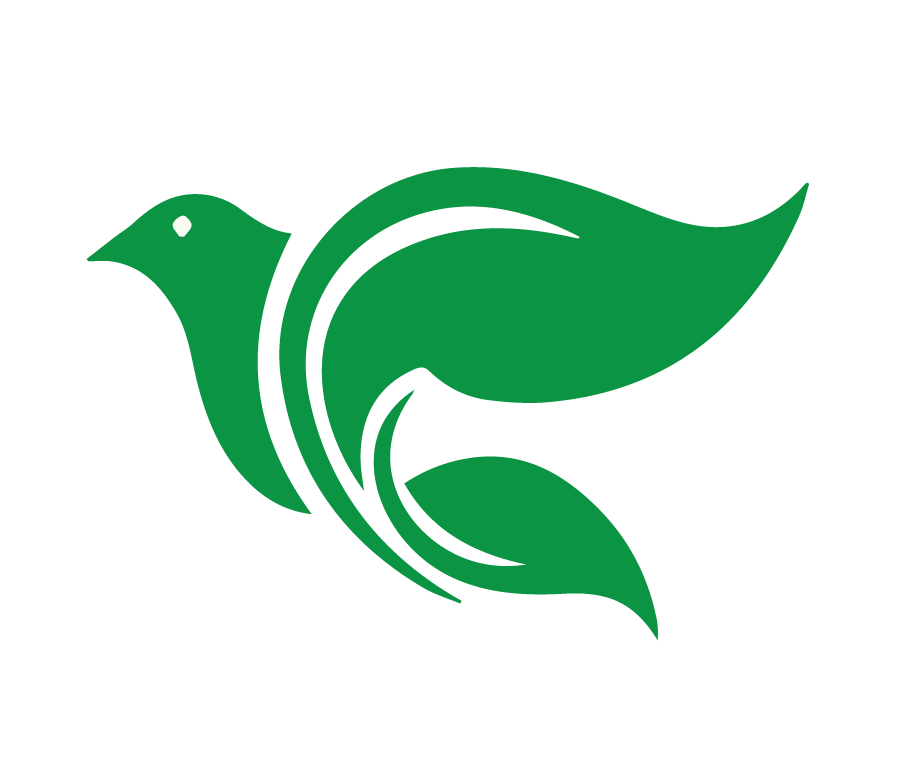 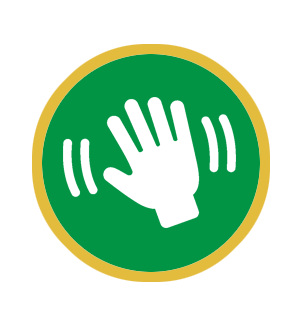 Saludos y bienvenidos
[Speaker Notes: La Clase en vivo
Salude a todos los estudiantes (y al panel) cuando entren a la clase en línea. (5 minutos)]
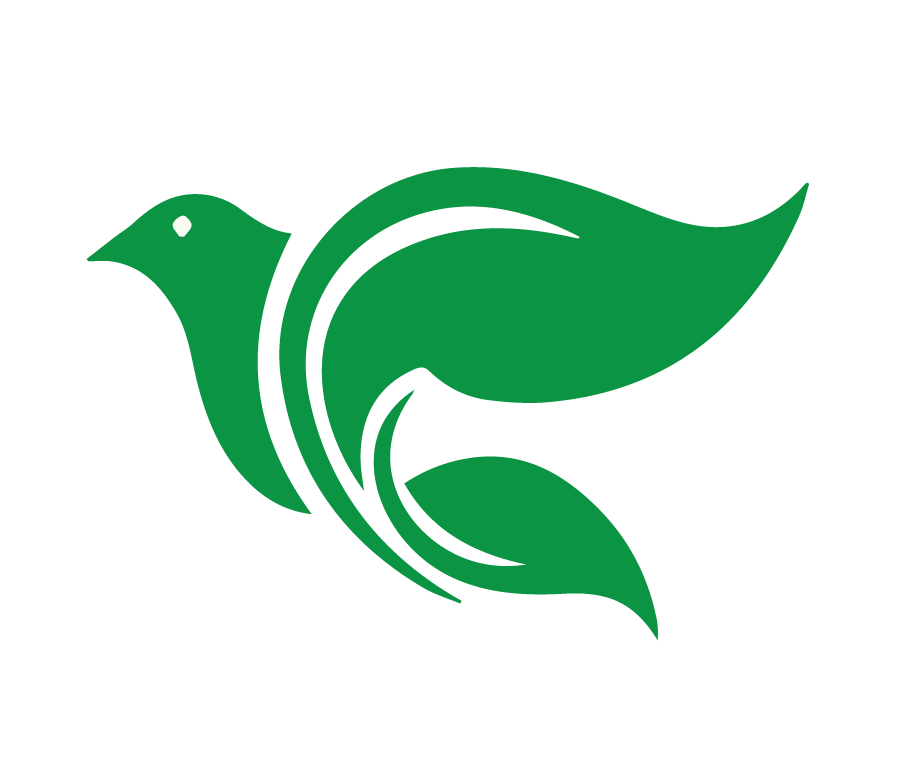 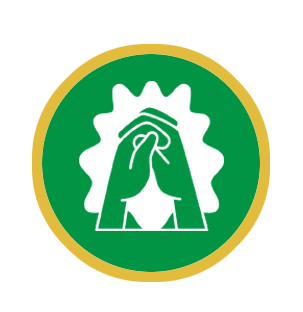 Oración
[Speaker Notes: Oración: Señor Dios, Padre celestial, antes que nada, ayúdame a comprender que ya soy rico por mi relación contigo como mi Salvador y con los que me rodean que me aman y cuidan de mí. No permitas que caiga en la trampa de la codicia. Dame el don del contentamiento para que, si no puedo tener lo que quiera, querré lo que tengo. En el nombre de Jesús oramos. Amén.]
Describir la falsa enseñanza del “evangelio de la prosperidad” y por qué es peligroso.
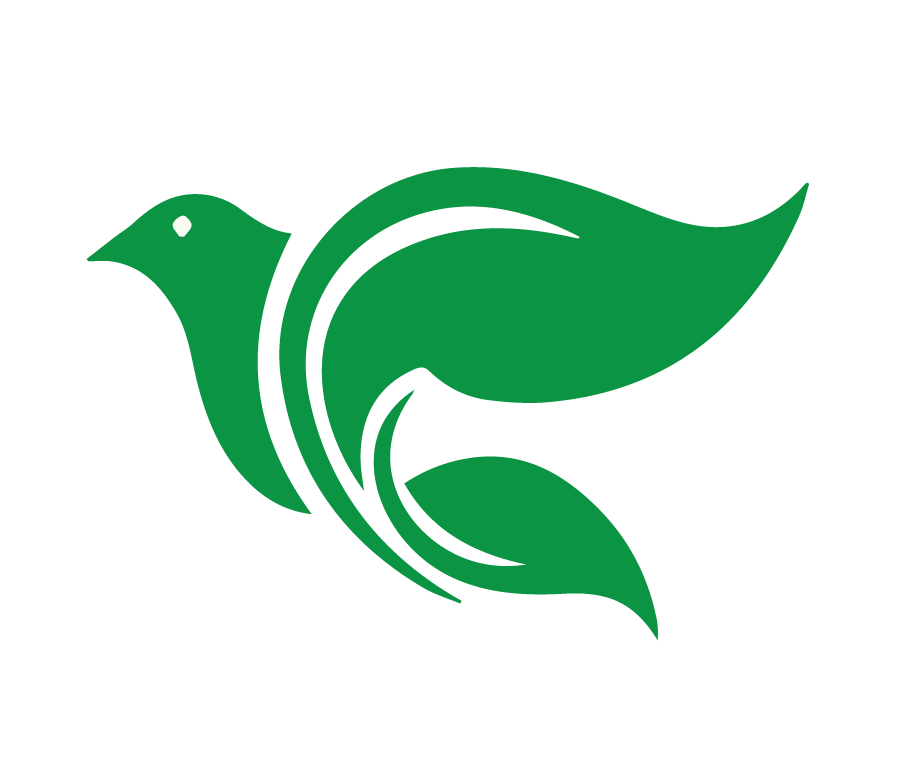 Objetivos de la Lección
Describir “la teología de la cruz.”
Identificar los pasos para cumplir el proyecto final con éxito.
[Speaker Notes: Objetivos de la Lección
Describir la falsa enseñanza del “evangelio de la prosperidad” y por qué es peligroso.
Describir “la teología de la cruz.” 
Identificar los pasos para cumplir el proyecto final con éxito.]
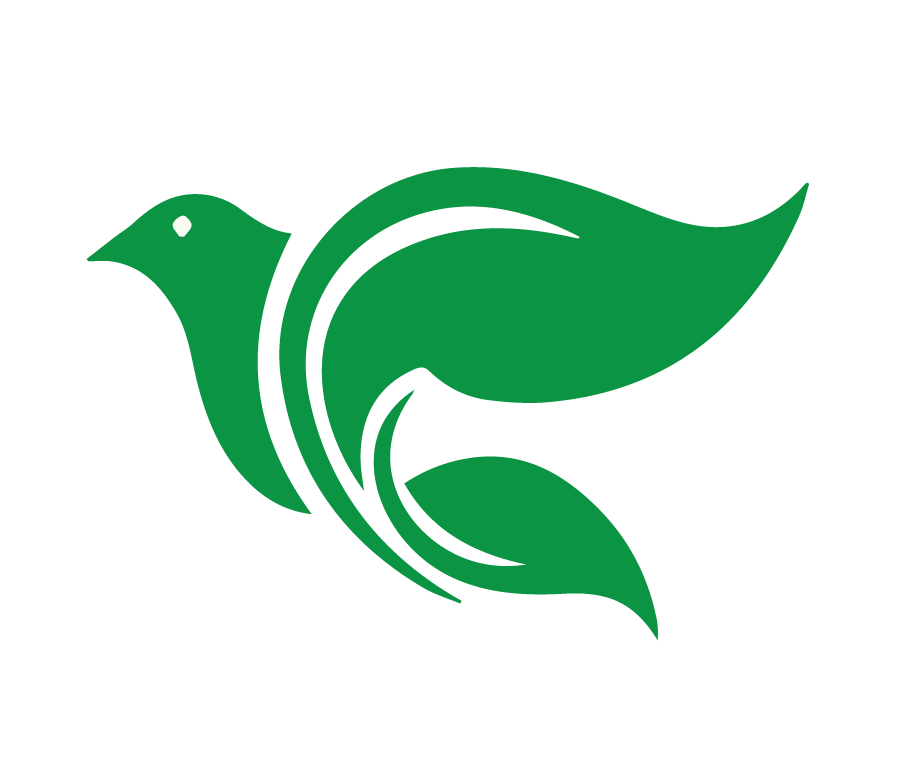 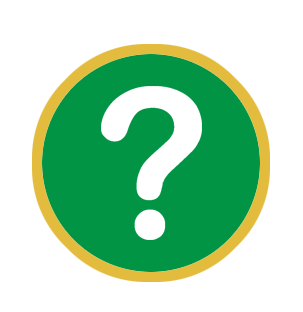 ¿Qué es el evangelio de la prosperidad?
[Speaker Notes: Describir la falsa enseñanza de “el evangelio de la prosperidad” y por qué es peligroso. (25 minutos) 
¿Qué es el evangelio de la prosperidad?
Una enseñanza falsa
Enseña lo que Dios quiere y promete darnos vidas terrenales exitosas y prósperas, si solo creemos, obedecemos o pedimos lo suficiente. 
Enseña que Dios nos dará lo que pidamos asumiendo que tengamos suficiente fe y estemos viviendo una vida justa.]
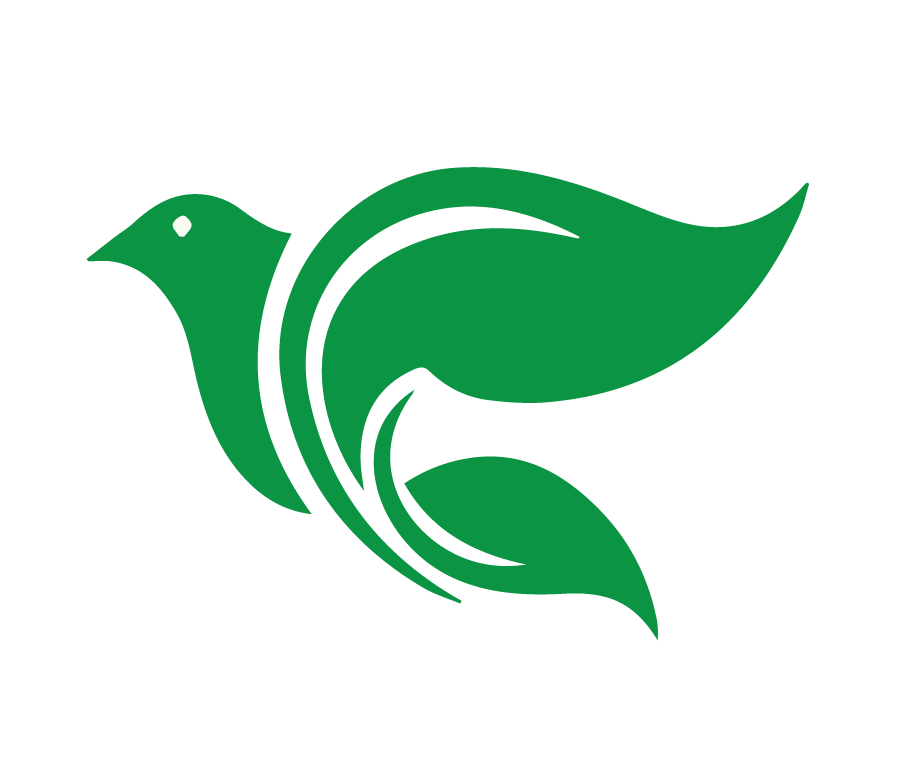 Algunos mal usan Santiago 4:2 como prueba para el evangelio de prosperidad: “No obtienen lo que desean, porque no piden”. 
¿Qué aprendemos del versículo siguiente, Santiago 4:3?
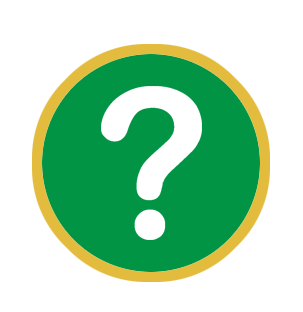 [Speaker Notes: Algunos mal usan Santiago 4:2 como prueba para el evangelio de prosperidad: “No obtienen lo que desean, porque no piden”. ¿Qué aprendemos del versículo siguiente, Santiago 4:3?  
Santiago está escribiendo “a las doce tribus que están en la dispersión (1:1) 
Algunos mal usan una pequeña parte de Santiago 4:2 como prueba para el evangelio de la prosperidad: “Pero no obtienen lo que desean, porque no piden”. 
Pero, tomamos un momento para leer esta frase en el contexto, y especialmente considerando el versículo inmediatamente después.]
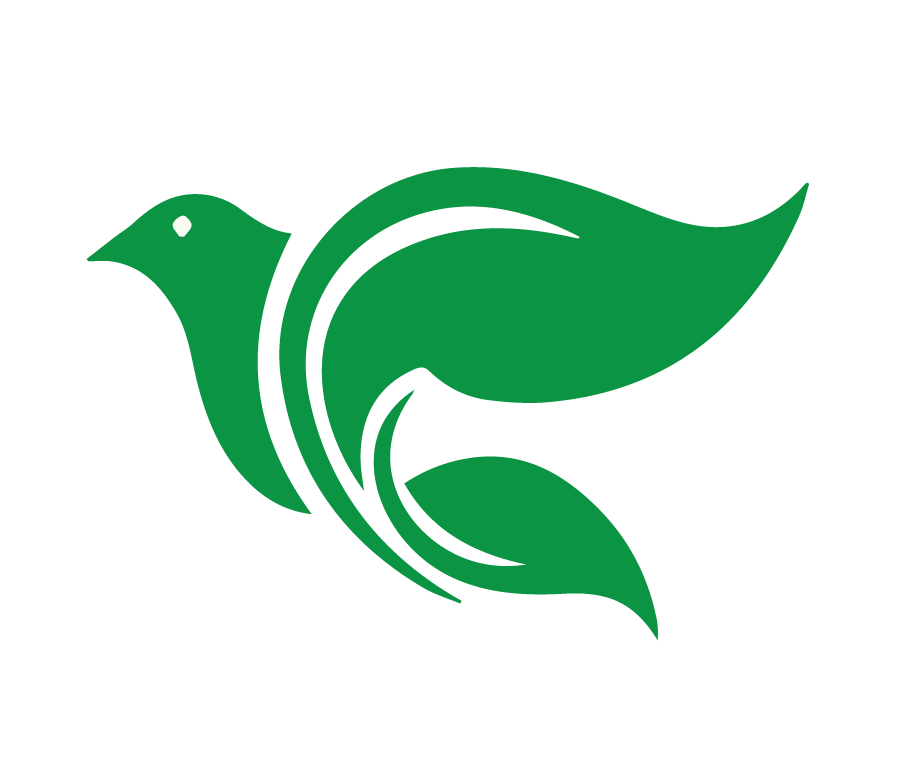 ¿De dónde vienen las guerras y las 
peleas entre ustedes? ¿Acaso no 
vienen de sus pasiones, las cuales luchan dentro de ustedes mismos? 2 Si ustedes desean algo, y no lo obtienen, entonces matan. Si arden de envidia y no consiguen lo que desean, entonces discuten y luchan. Pero no obtienen lo que desean, porque no piden; 3 y cuando piden algo, no lo reciben porque lo piden con malas intenciones, para gastarlo en sus propios placeres.

Santiago 4:1-3
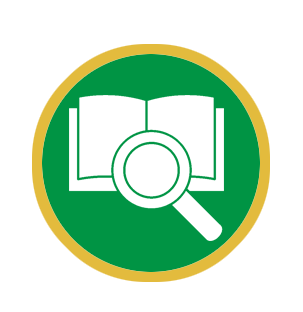 [Speaker Notes: Santiago 4:1-3 ¿De dónde vienen las guerras y las peleas entre ustedes? ¿Acaso no vienen de sus pasiones, las cuales luchan dentro de ustedes mismos? 2 Si ustedes desean algo, y no lo obtienen, entonces matan. Si arden de envidia y no consiguen lo que desean, entonces discuten y luchan. Pero no obtienen lo que desean, porque no piden; 3 y cuando piden algo, no lo reciben porque lo piden con malas intenciones, para gastarlo en sus propios placeres.
Santiago está hablando sobre problemas en las congregaciones que tiene base en una mente egoísta y codiciosa
El contexto indica que no obtenían, no porque no pedían sino porque pedían con la motivación incorrecta y egoísta.]
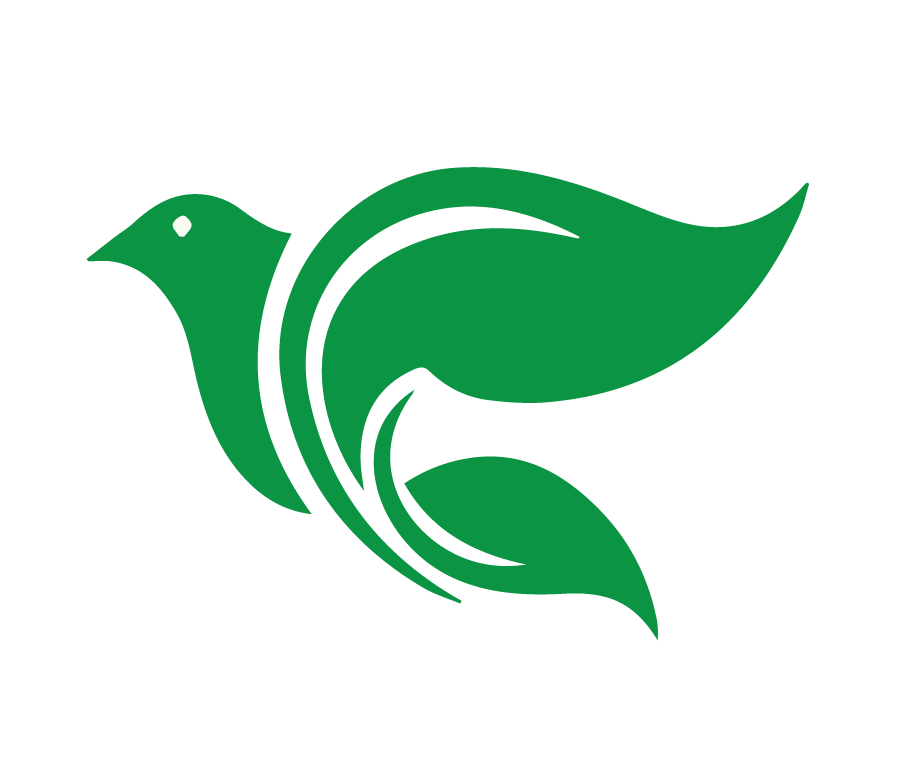 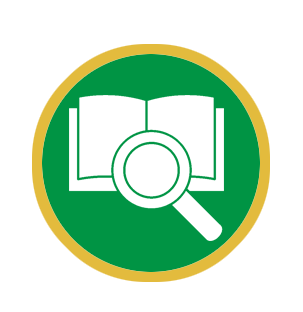 Y ésta es la confianza que tenemos en él: si pedimos algo según su voluntad, él nos oye.

1 Juan 5:14
[Speaker Notes: 1 Juan 5:14 Y ésta es la confianza que tenemos en él: si pedimos algo según su voluntad, él nos oye. Deseamos hacer peticiones con los motivos correctos que corresponden a la voluntad de Dios, lo que es bueno, agradable y perfecto (Romanos 12:2)
Tristemente, las iglesias que enseñan a la gente que recibiremos todo lo que pidamos con fe animan el pedir con malas intenciones… en vez de poner primero lo que Dios quiere para mi vida, ponen primera importancia sobre lo que uno quiere para su propia vida.]
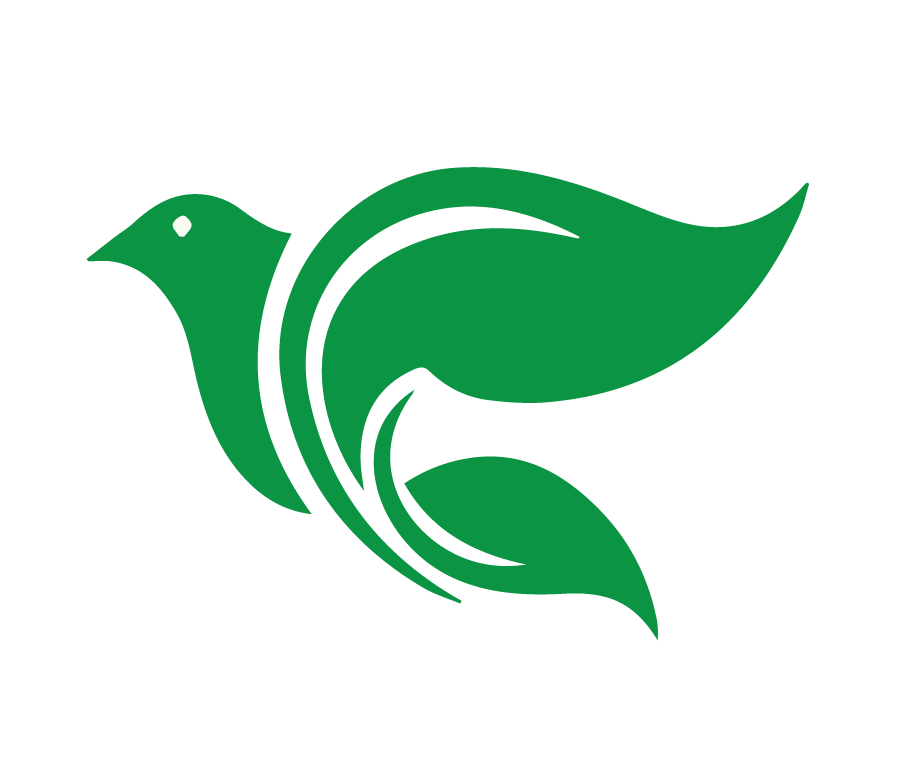 El legalismo y el evangelio de la prosperidad
El legalismo exige lo que la Biblia no exige
El legalismo también promete lo que la Biblia no promete
Promete prosperidad con tal de que hagamos algo o creamos lo suficiente
No solo son promesas falsas, sino condiciona las bendiciones de Dios en nuestras obras
[Speaker Notes: El legalismo y el evangelio de la prosperidad
El legalismo exige lo que la Biblia no exige
El legalismo también promete lo que la Biblia no promete
Promete prosperidad con tal de que hagamos algo o creamos lo suficiente
No solo son promesas falsas, sino condiciona las bendiciones de Dios en nuestras obras]
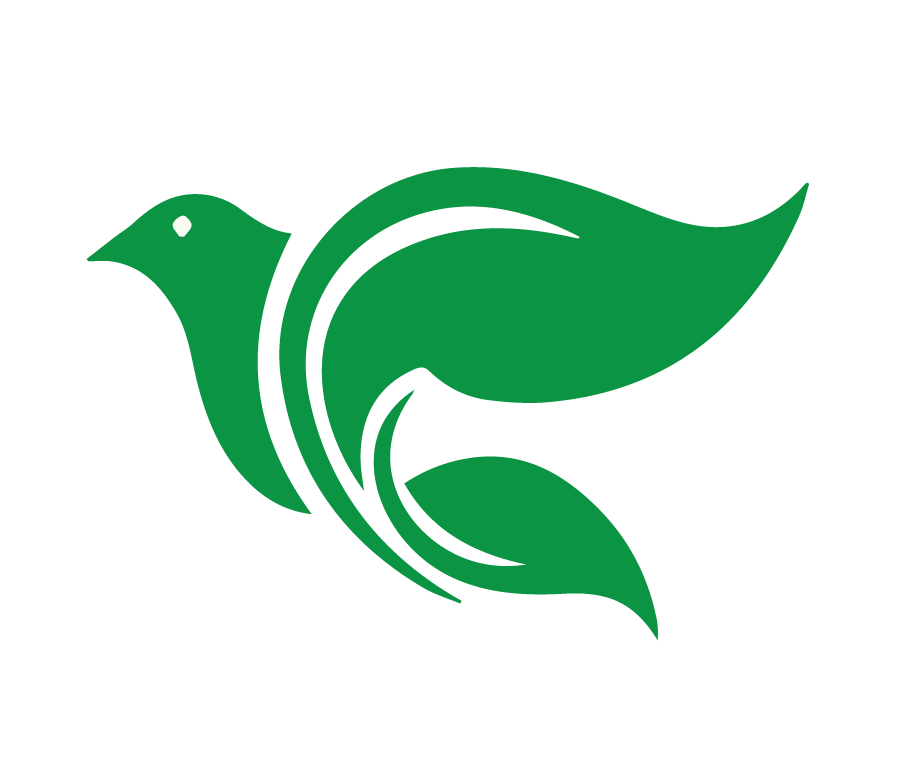 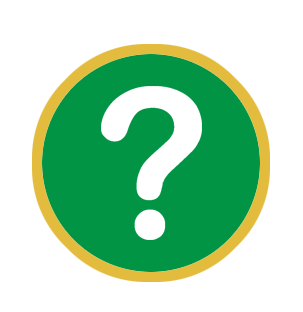 Según Isaías 64:6 todos nuestros “actos de justicia” son como…
[Speaker Notes: Según Isaías 64:6 todos nuestros “actos de justicia” son como…]
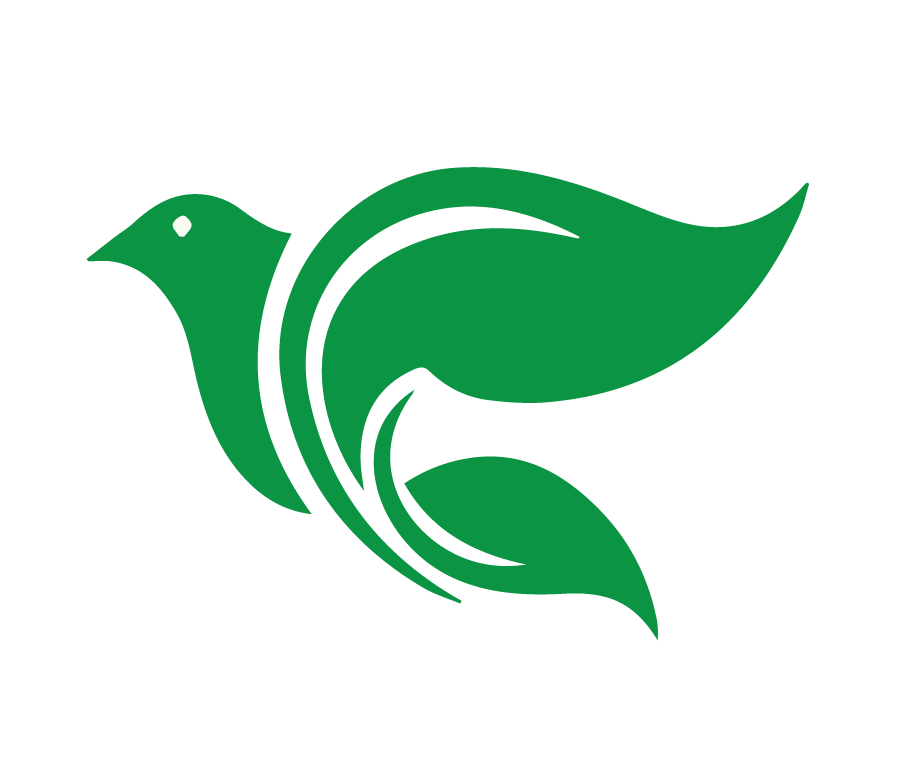 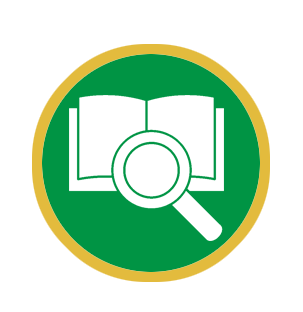 Todos nosotros estamos llenos de impureza; todos nuestros actos de justicia son como un trapo lleno de inmundicia. Todos nosotros somos como hojas caídas; ¡nuestras maldades nos arrastran como el viento!

Isaías 64:6
[Speaker Notes: Isaías 64:6 Todos nosotros estamos llenos de impureza; todos nuestros actos de justicia son como un trapo lleno de inmundicia. Todos nosotros somos como hojas caídas; ¡nuestras maldades nos arrastran como el viento!]
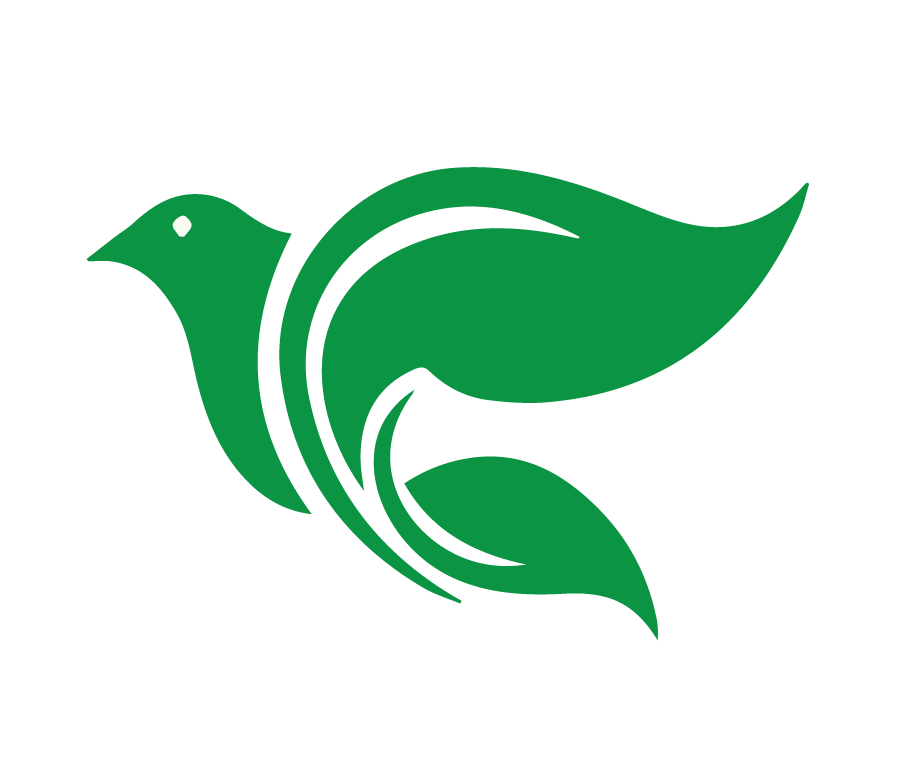 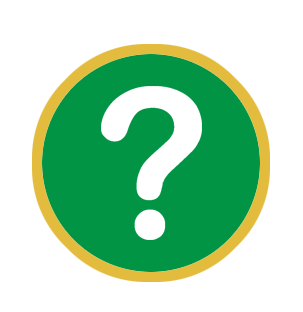 ¿Podemos ganar prosperidad de Dios con algo que hacemos?
[Speaker Notes: ¿Podemos ganar prosperidad de Dios con algo que hacemos? 
Isaías 64:6 …todos nuestros actos de justicia son como un trapo lleno de inmundicia. 
El hecho es que no existe tal cosa como una buena obra perfectamente realizada ante Dios. No importa cuánto nos esforcemos, ante nuestro perfecto y santo Dios, nuestras “buenas obras” son simplemente “inmundas” en su imperfección.
Nuestras “buenas” obras también merecen el castigo de Dios. 
Solo Cristo nos lava del pecado, a nosotros y a nuestras obras (1 Juan 1:7) 
Es solo a través de la fe en Jesús, que nuestro Salvador “limpia” nuestras obras imperfectas, manchadas y sucias y las hace no solo aceptables para Dios, sino también agradables a Él. 
Un requisito del evangelio de la prosperidad es que tenemos que estar obedeciendo a Dios para prosperar. La prosperidad depende de nuestras obras.]
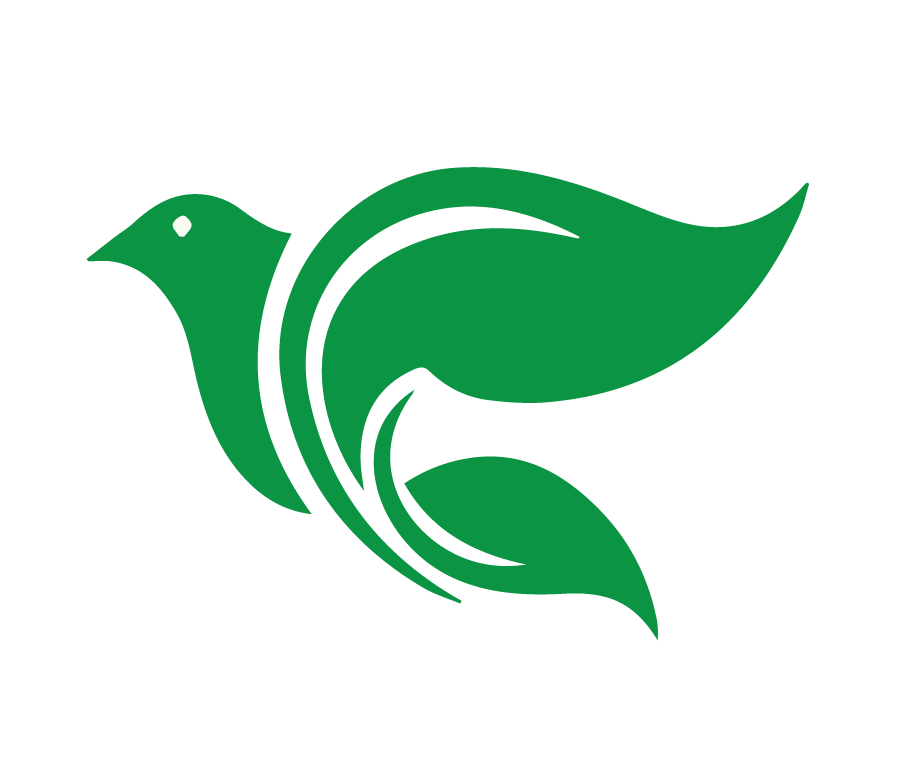 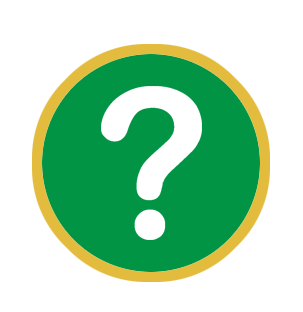 ¿Por qué es llamativo el evangelio de la prosperidad?
[Speaker Notes: ¿Por qué es llamativo el evangelio de la prosperidad?]
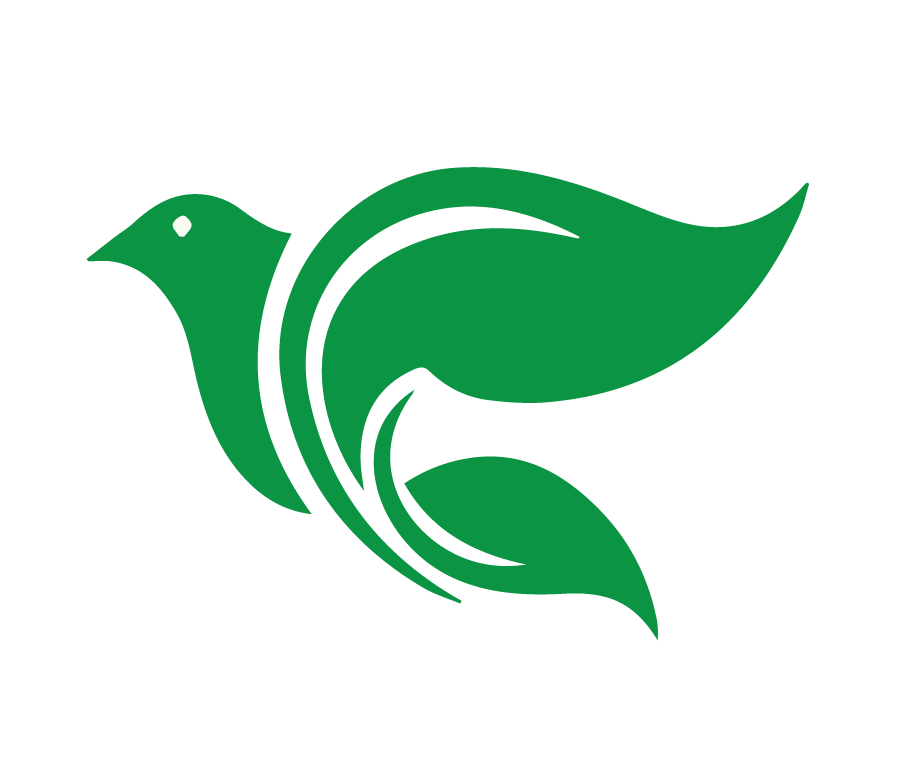 Todos queremos tener una vida feliz, sin problemas. 
Dios nos promete tal vida – pero no aquí, sino en la eternidad
El evangelio de la prosperidad nos trae porque en nuestra naturaleza pecaminosa amamos la prosperidad más que a Dios.
[Speaker Notes: Todos queremos tener una vida feliz, sin problemas. 
Dios nos promete tal vida – pero no aquí, sino en la eternidad
El evangelio de la prosperidad nos trae porque en nuestra naturaleza pecaminosa amamos la prosperidad más que a Dios. 
¿Por qué amamos más la prosperidad que a Dios? Lo convertimos en nuestro Dios. “Si solo tuviera…” Más dinero, mejor salud, más estabilidad en mi familia… entonces, estaría contento, seguro. ¡En vez de hallar nuestra seguridad y nuestro contentamiento en Dios!]
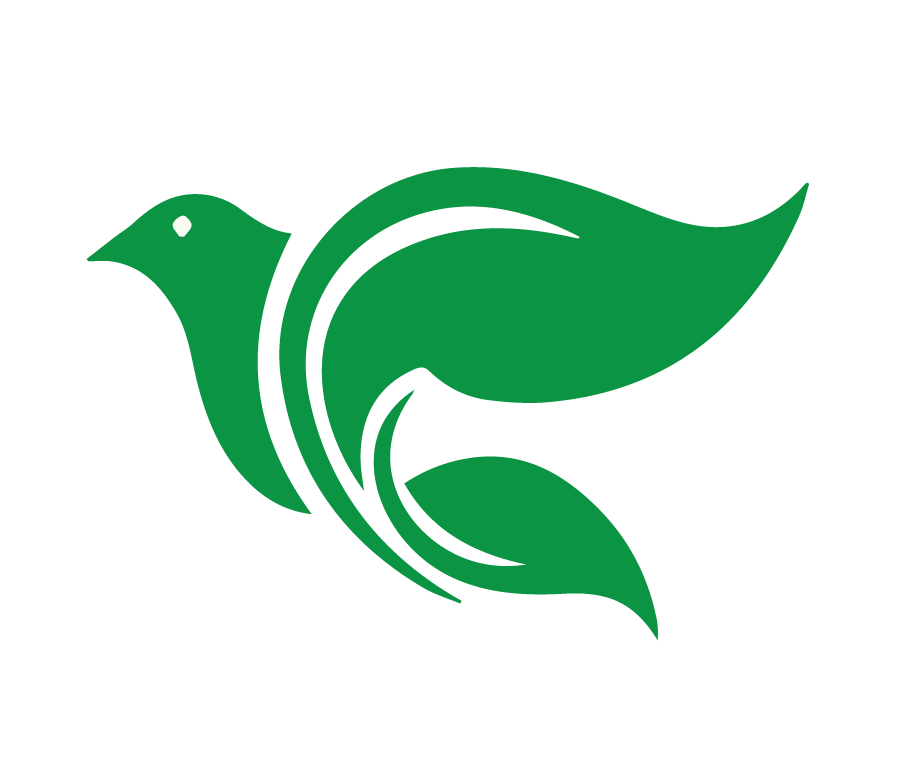 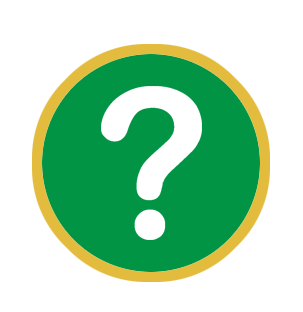 ¿Cuáles son los peligros del evangelio de la prosperidad?
[Speaker Notes: ¿Cuáles son los peligros del evangelio de la prosperidad?]
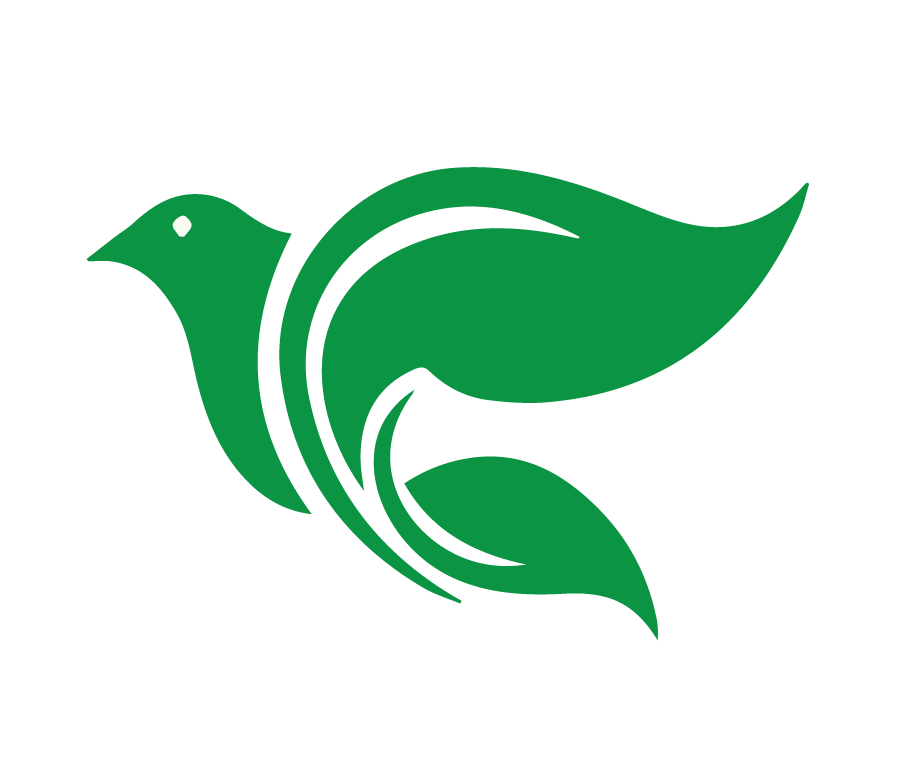 No acumulen ustedes tesoros en la tierra, donde la polila y el óxido corroen, y donde los ladrones minan y hurtan. Por el contrario, acumulen tesoros en el cielo, donde ni la polilla ni el óxido corroen, y donde los ladrones no minan ni hurtan. Pues donde esté tu tesoro, allí estará también tu corazón. 

Mateo 6:19-20
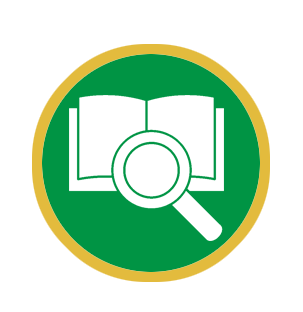 [Speaker Notes: Mateo 6:19-2 No acumulen ustedes tesoros en la tierra, donde la polila y el óxido corroen, y donde los ladrones minan y hurtan. Por el contrario, acumulen tesoros en el cielo, donde ni la polilla ni el óxido corroen, y donde los ladrones no minan ni hurtan. Pues donde esté tu tesoro, allí estará también tu corazón. 
En términos generales, el evangelio de la prosperidad es peligroso porque se enfoca en las cosas “aquí abajo” (las terrenales) cuando, como cristianos, debemos enfocarnos en las cosas de arriba – el cielo es nuestro hogar.]
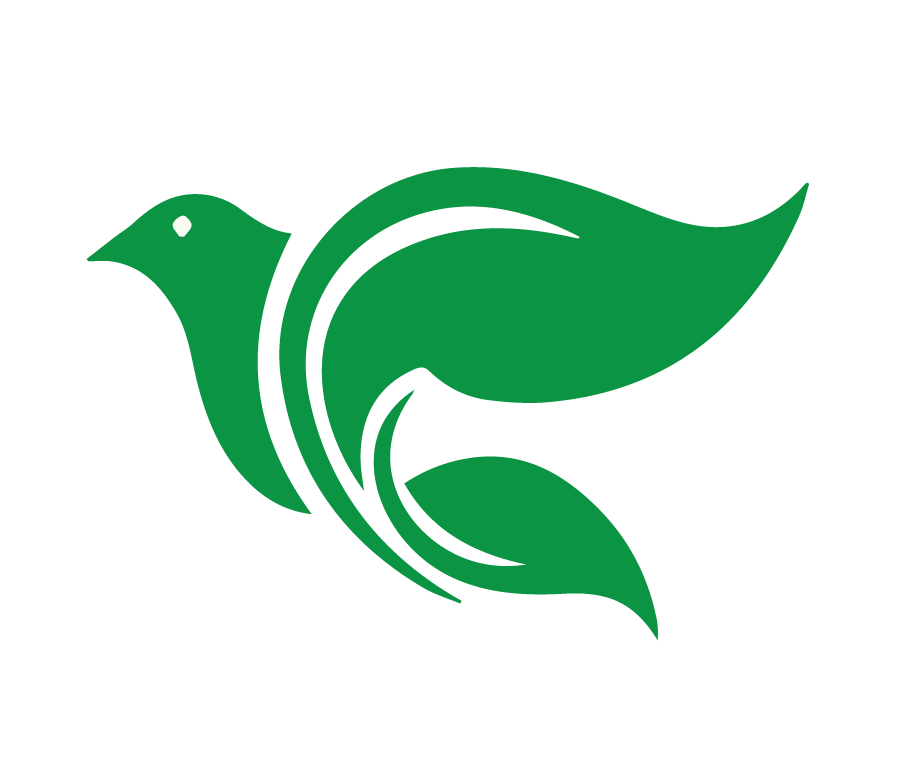 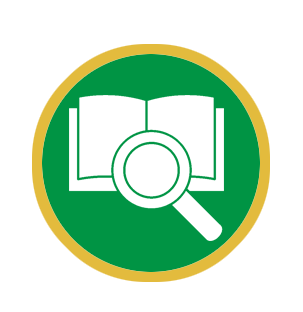 Nadie puede servir a dos amos, pues odiará a uno y amará al otro, o estimará a uno y menospreciará al otro. Ustedes no pueden servir a Dios y a las riquezas.

Mateo 6:24
[Speaker Notes: Mateo 6:24 Nadie puede servir a dos amos, pues odiará a uno y amará al otro, o estimará a uno y menospreciará al otro. Ustedes no pueden servir a Dios y a las riquezas. 
El tener dinero o riqueza no es malo en sí. El amor al dinero es la raíz del mal (1 Timoteo 6:10). Sin embargo, el no permitir que la riqueza sea el enfoque principal de su vida suele ser más fácil decirlo que hacerlo. Desafortunadamente, muchas personas que tienen dinero terminan tan enfocadas en lo que tienen que olvidan a Dios el Dador.]
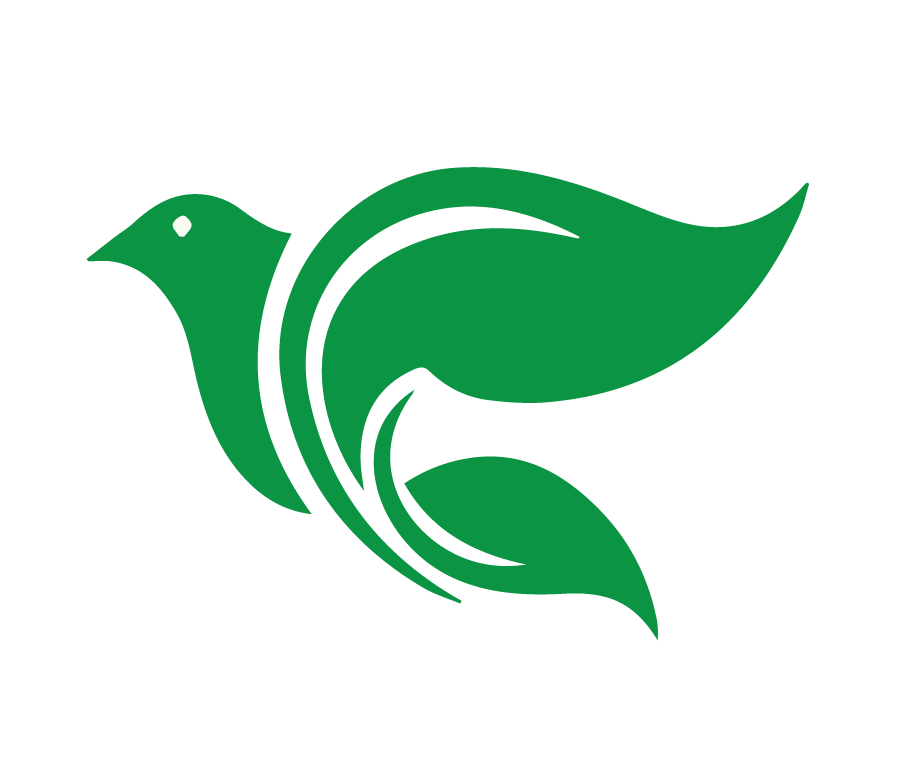 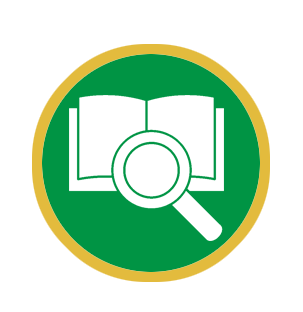 Busquen primeramente el reino de Dios y su justicia, y todas estas cosas les serán añadidas. 

Mateo 6:33
[Speaker Notes: Mateo 6:33 Busquen primeramente el reino de Dios y su justicia, y todas estas cosas les serán añadidas. 
Como cristianos, queremos buscar primero el reino de Dios y su justicia debe ser nuestra meta más alta. El evangelio de la prosperidad suele buscar éxito ante los ojos del mundo en vez de Dios. 
Como cristianos, nuestra confianza para el pan de cada día (las necesidades de nuestra vida terrenal), debe ser en el Señor. El evangelio de la prosperidad puede llevar a las personas a confiar en sus posesiones para su pan de cada día. 
Mateo 6: Abusado por legalistas. ¡Así que busquen a Dios, para enriquecerse! Pero eso no es buscar el reino de Dios y su justicia; es buscar manipular a Dios para conseguir “todas estas cosas.” El verdadero consuelo de este versículo: Ponga de primera prioridad tu vida espiritual. Dios se encargará. Dios se encargará de todas tus necesidades.]
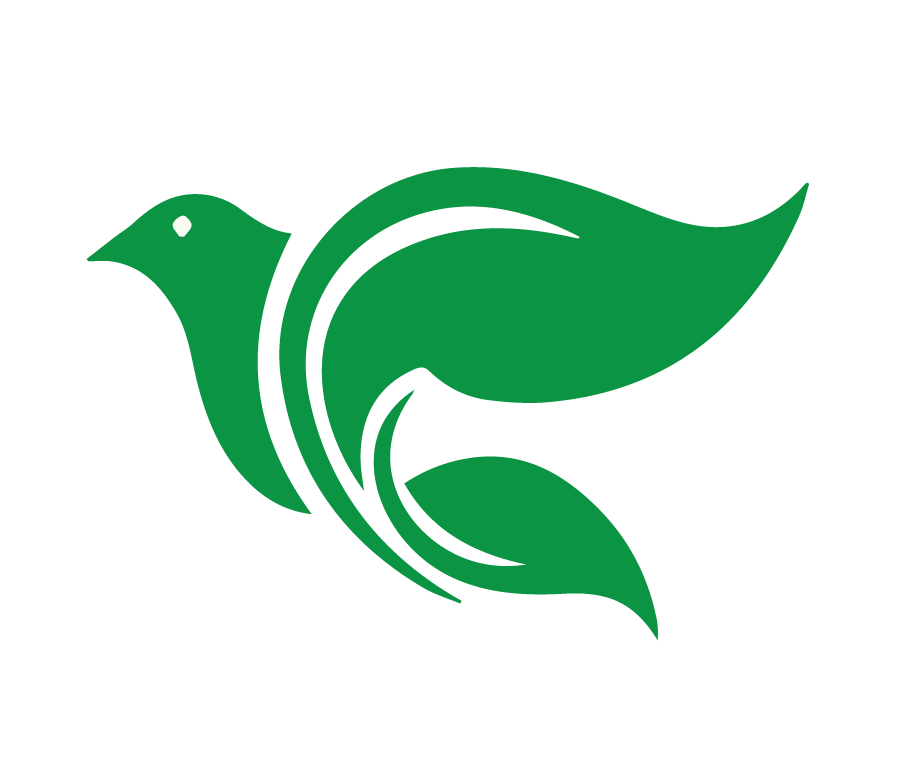 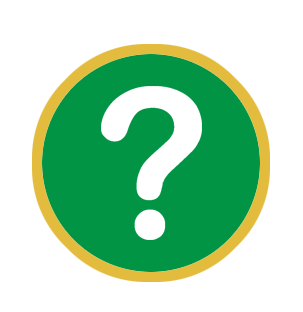 ¿Hay bendiciones terrenales en vivir una vida cristiana?
[Speaker Notes: ¿Hay bendiciones terrenales en vivir una vida cristiana? 
¡Si!]
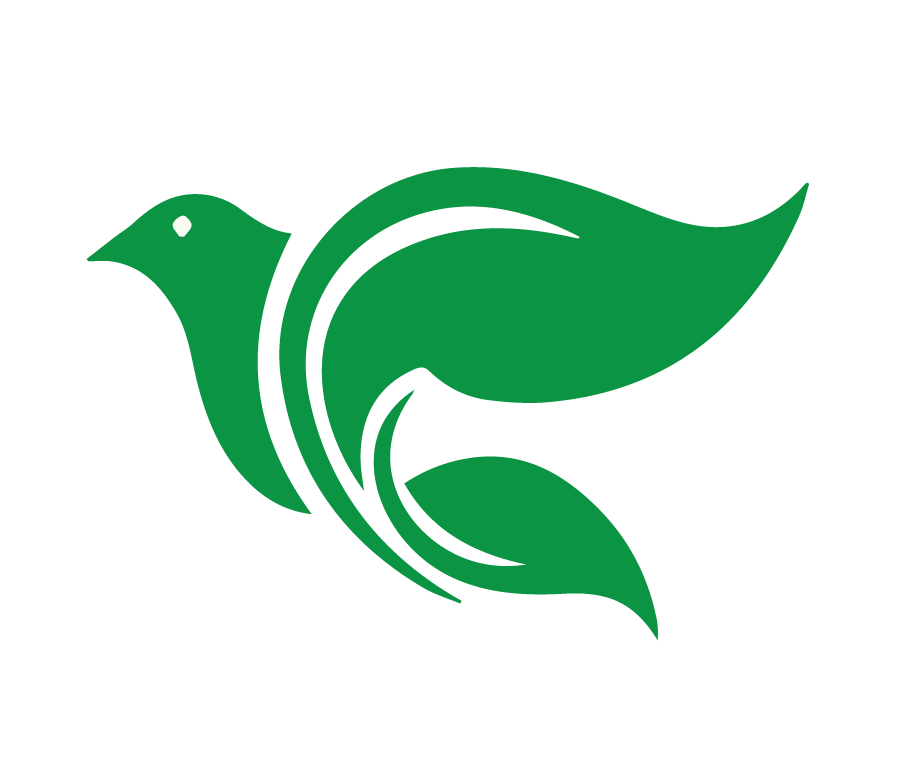 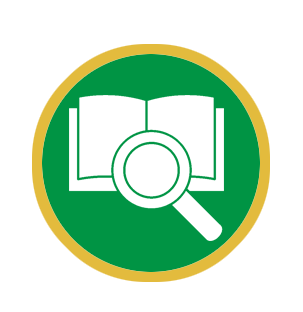 Honra a tu padre y a tu madre, que es el primer mandamiento con promesa; para que te vaya bien, y tengas una larga vida sobre la tierra.

Efesios 6:2-3
[Speaker Notes: Efesios 6:2-3 Honra a tu padre y a tu madre, que es el primer mandamiento con promesa; para que te vaya bien, y tengas una larga vida sobre la tierra.]
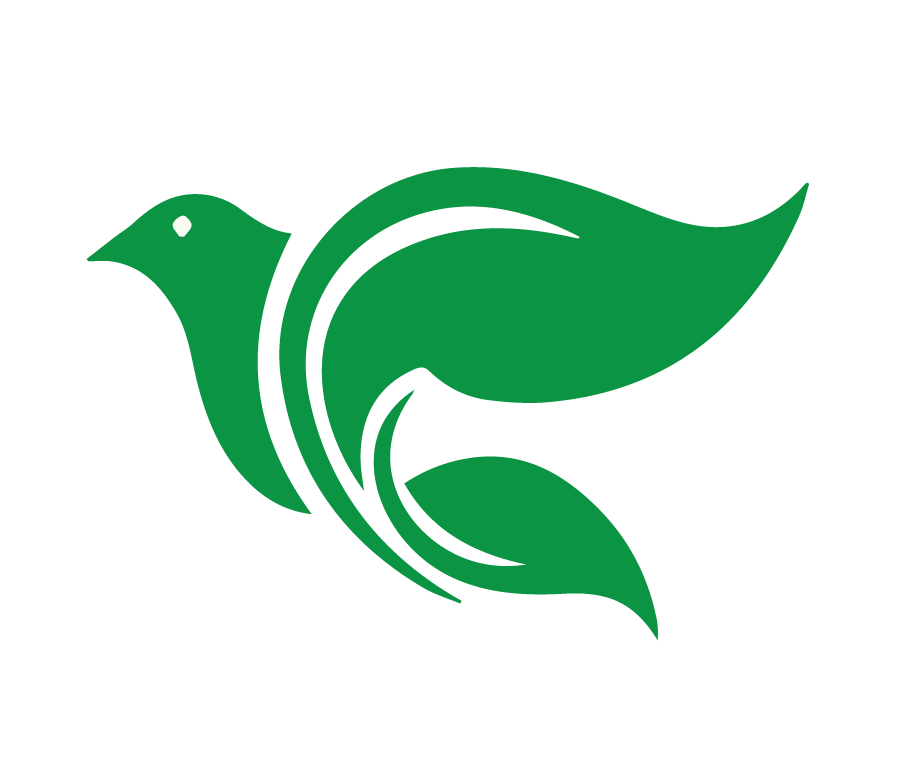 Pero recuerden esto: El que poco siembra, poco cosecha; y el que mucho siembra, mucho cosecha. Cada uno debe dar según se lo haya propuesto en su corazón, y no debe dar con tristeza, ni por necesidad, porque Dios ama a quien da con alegría.

2 Corintios 9:6-7
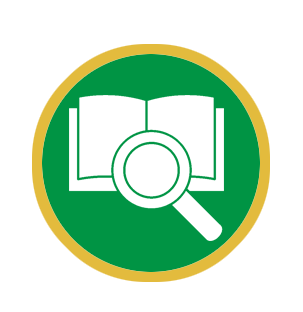 [Speaker Notes: 2 Corintios 9:6-7 “Pero recuerden esto: El que poco siembra, poco cosecha; y el que mucho siembra, mucho cosecha. Cada uno debe dar según se lo haya propuesto en su corazón, y no debe dar con tristeza, ni por necesidad, porque Dios ama a quien da con alegría.” Dios quiere que apoyemos la misión y la iglesia y quiere que lo hagamos motivados por el evangelio.]
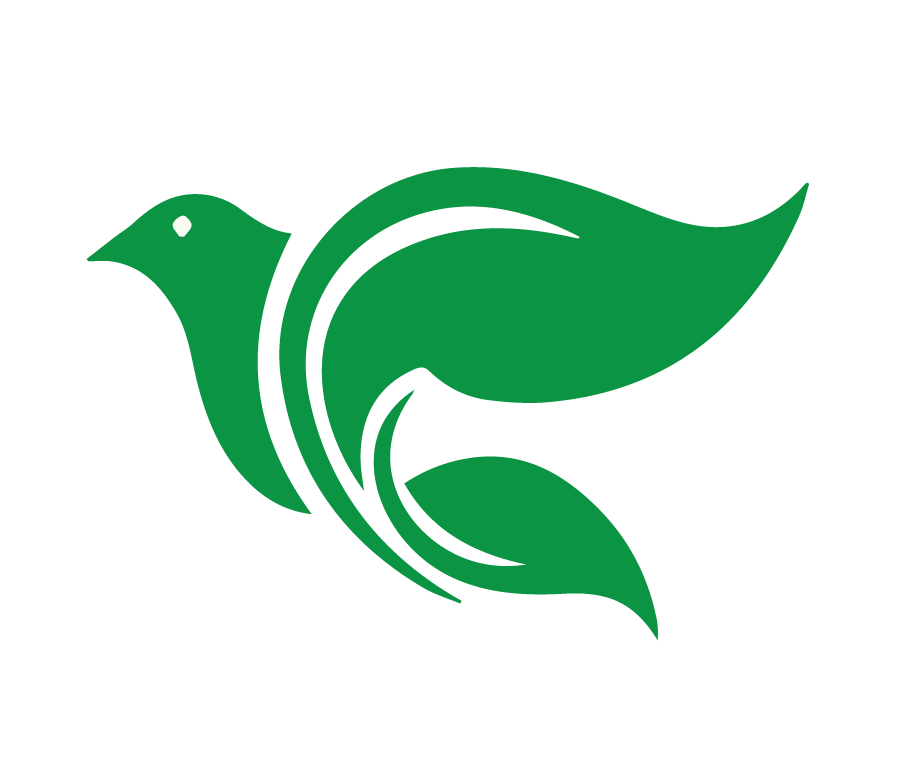 Estas bendiciones son por pura gracia, no por nuestras obras. 
El secreto es recordar nuestras prioridades.
Cuando buscamos primero bendiciones terrenales (prosperidad), cometemos idolatría. 
Cuando buscamos a Dios, a su justicia, las bendiciones siguen – solo porque Dios es generoso y misericordioso.
[Speaker Notes: Estas bendiciones son por pura gracia, no por nuestras obras. 
El secreto es recordar nuestras prioridades.
Cuando buscamos primero bendiciones terrenales (prosperidad), cometemos idolatría. Obedecemos por amor a la prosperidad, no por amor a Dios. 
Cuando buscamos a Dios, a su justicia, las bendiciones siguen – no por nuestras obras, sino porque Dios es generoso y misericordioso.]
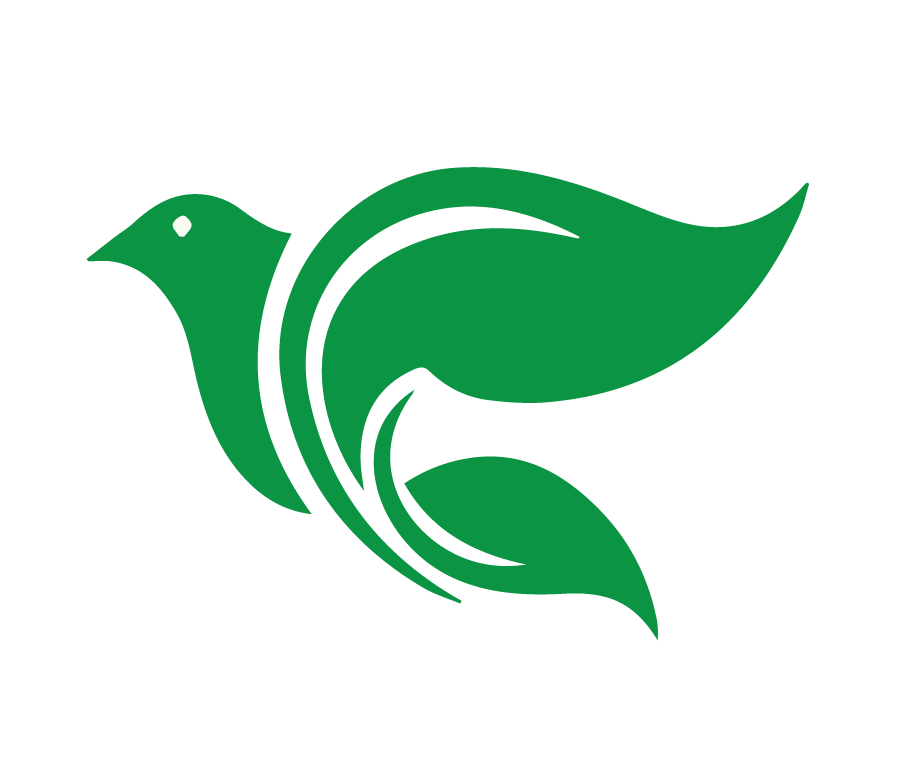 Puesto que ustedes ya han 
resucitado con Cristo, busquen las 
cosas de arriba, donde está Cristo sentado a la derecha de Dios. 2 Pongan la mira en las cosas del cielo, y no en las de la tierra. 
3 Porque ustedes ya han muerto, y su vida está escondida con Cristo en Dios. 
4 Cuando Cristo, que es la vida de ustedes, se manifieste, entonces también ustedes serán manifestados con él en gloria.

Colosenses 3:1-4
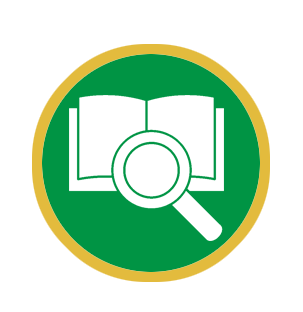 [Speaker Notes: Colosenses 3:1-4 3 Puesto que ustedes ya han resucitado con Cristo, busquen las cosas de arriba, donde está Cristo sentado a la derecha de Dios. 2 Pongan la mira en las cosas del cielo, y no en las de la tierra. 3 Porque ustedes ya han muerto, y su vida está escondida con Cristo en Dios. 4 Cuando Cristo, que es la vida de ustedes, se manifieste, entonces también ustedes serán manifestados con él en gloria.
Confiamos en Cristo como nuestro Señor y Salvador y no como nuestro asesor financiero. 
Aprendemos a estar satisfechos en toda circunstancia porque tenemos algo más valioso que todas las riquezas del mundo.]
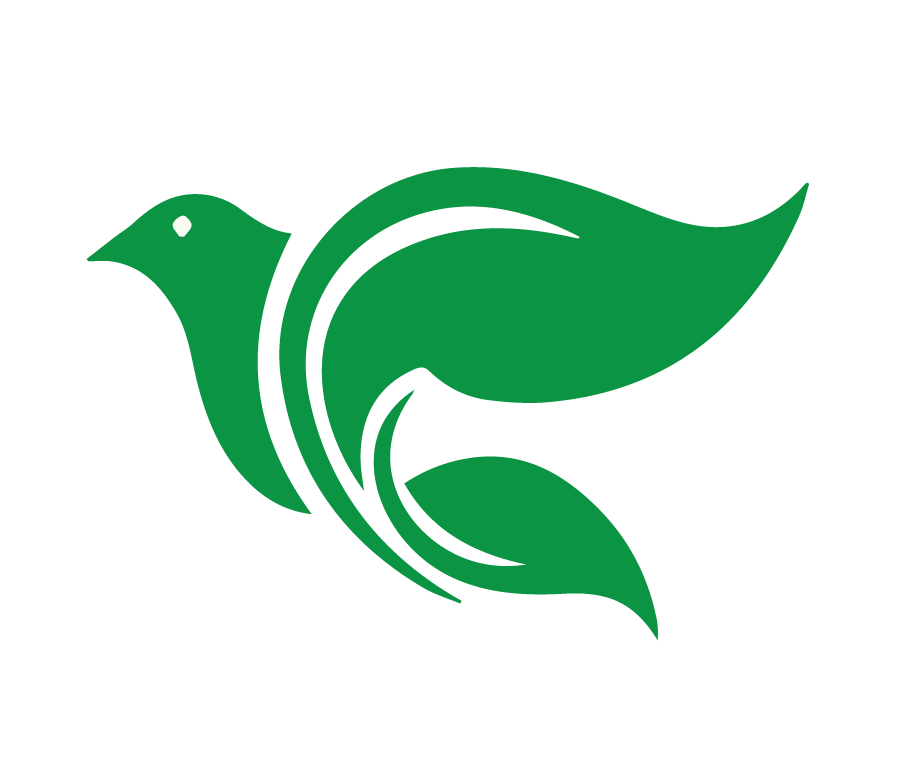 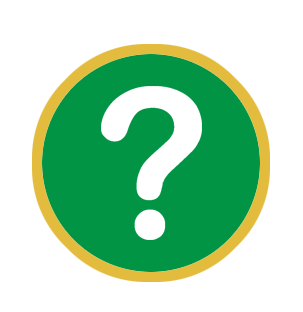 ¿Cuál es la recompensa para aquellos que ponen su fe en los méritos de Cristo?
[Speaker Notes: ¿Cuál es la recompensa para aquellos que ponen su fe en los méritos de Cristo? Apocalipsis 2:10 Tú sé fiel hasta la muerte, y yo te daré la corona de la vida.]
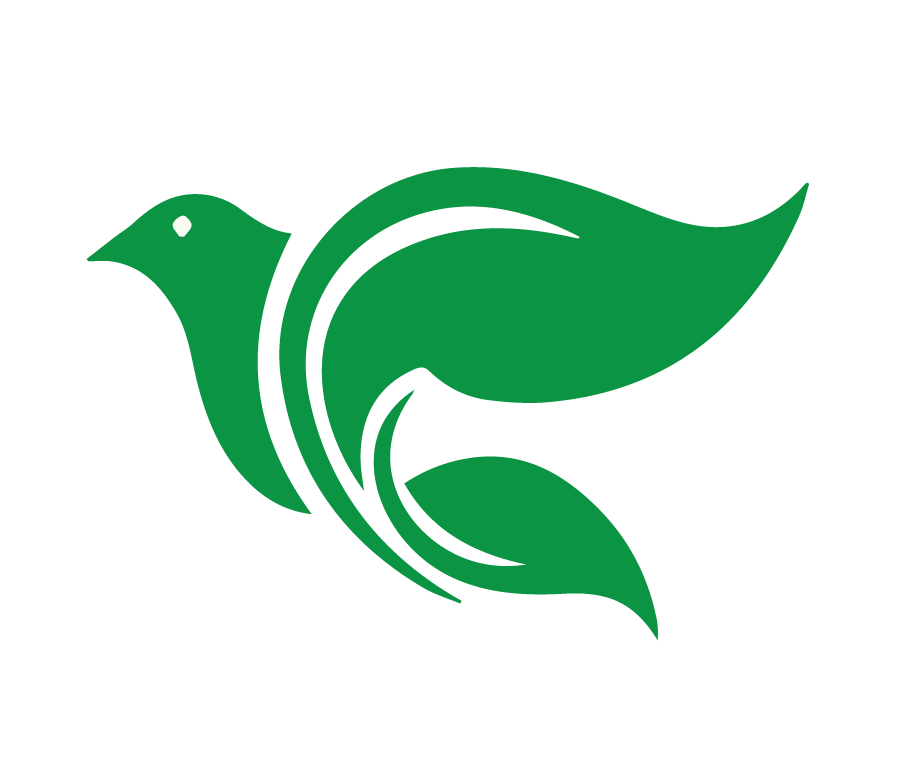 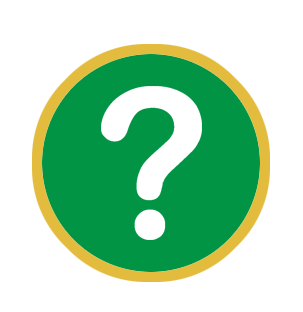 Lea Mateo 16:21-28

¿Qué significan las palabras de Jesús sobre cargar nuestra cruz?
[Speaker Notes: Describir “la teología de la cruz” (15 minutos)
Lea Mateo 16:21-28 ¿Qué significan las palabras de Jesús sobre cargar nuestra cruz?]
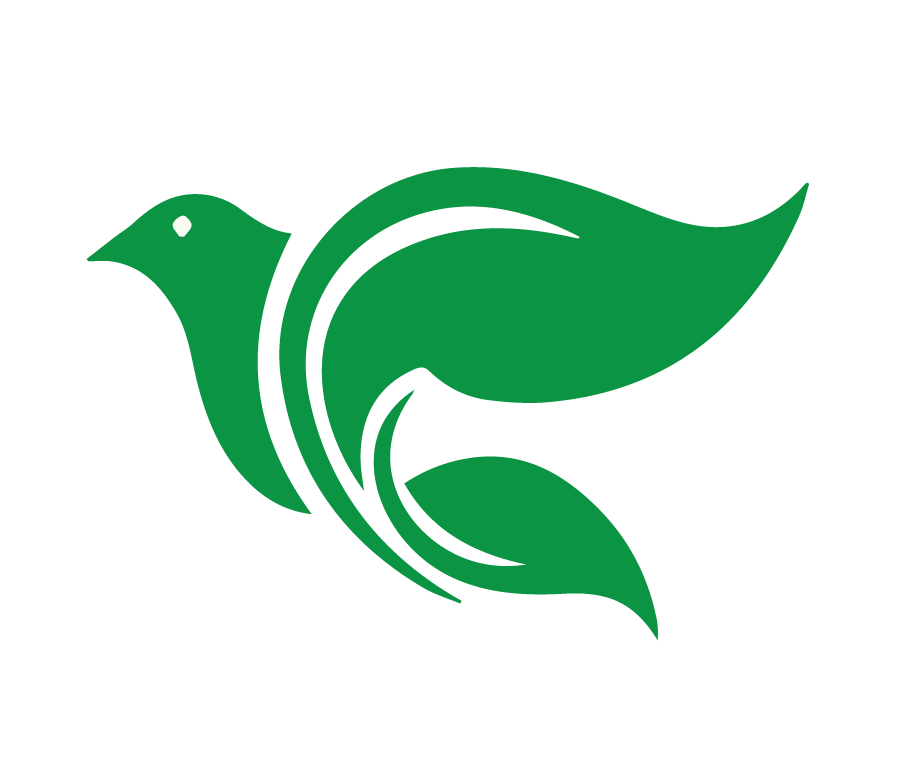 la teología de la cruz
Cualquier sufrimiento que experimentamos por causa de 
nuestra fe en Cristo.
[Speaker Notes: NO refiere a cualquier sufrimiento
Es cualquier sufrimiento que experimentamos por causa de nuestra fe en Cristo. 
Incluye el sufrimiento de la lucha interna contra “yo” pecaminoso: “Negarse a sí mismo”.
El punto: Jesús no promete una vida próspera aquí. Nos la promete allá, en la eternidad. Aquí cargamos nuestra cruz con gozo, esperando con ansias la vida eterna. 
En ese sentido, nuestras vidas imitan la de Jesús. ¿Tuvo una vida terrenal repleta de riqueza, éxito, y popularidad? No. 
Jesús nos dará la fortaleza para llevar la cruz y la usará para aumentar nuestro aprecio por la cruz que él llevó por nosotros. Nuestros sufrimientos nunca tienen mérito, pero pueden ser muy beneficiosos. 
*Es posible que los estudiantes pregunten sobre V.27 “Porque el Hijo del Hombre vendrá en la gloria de su Padre con sus ángeles, y entonces pagará a cada uno conforme a sus obras”. Es un ejemplo de la ley. Es verdad que seríamos juzgados por nuestras obras. Pero no somos salvados por nuestras obras. (Mateo 25). No es nuestra cruz la que nos salva, sino que los salvos lleven cruces. 
¿Qué dicen Jesús y los apóstoles sobre esto?]
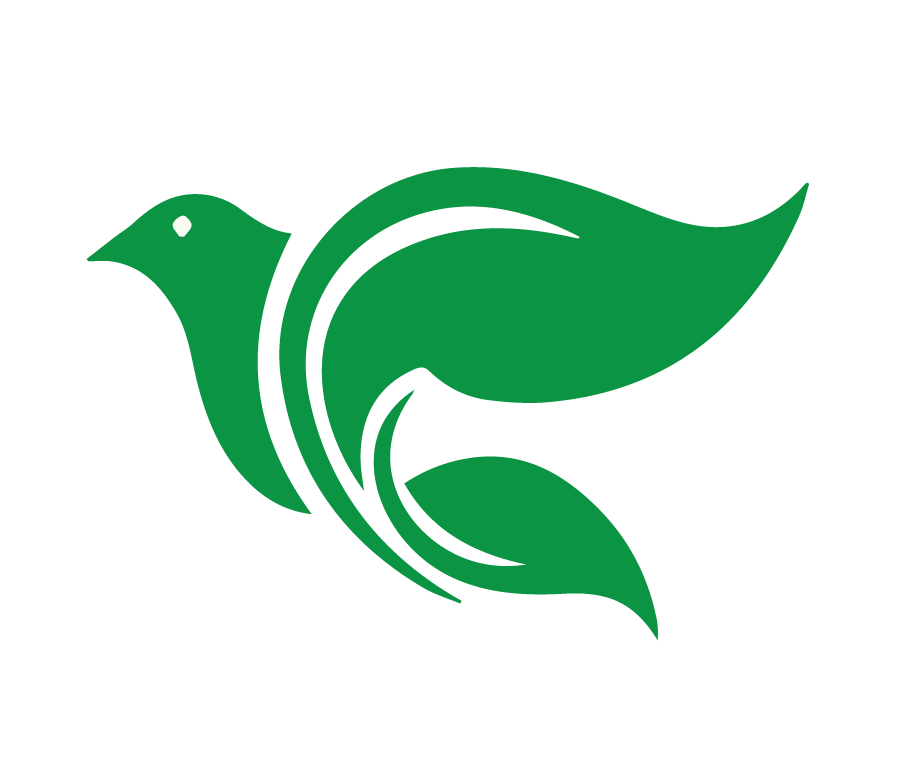 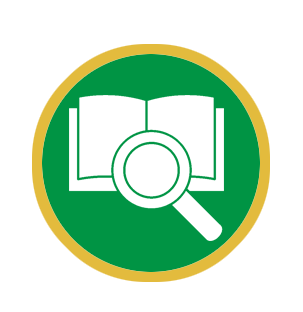 Si alguno quiere seguirme, niéguese a sí mismo, tome su cruz, y sígame. 

Marcos 8:34
[Speaker Notes: Marcos 8:34 Si alguno quiere seguirme, niéguese a sí mismo, tome su cruz, y sígame.]
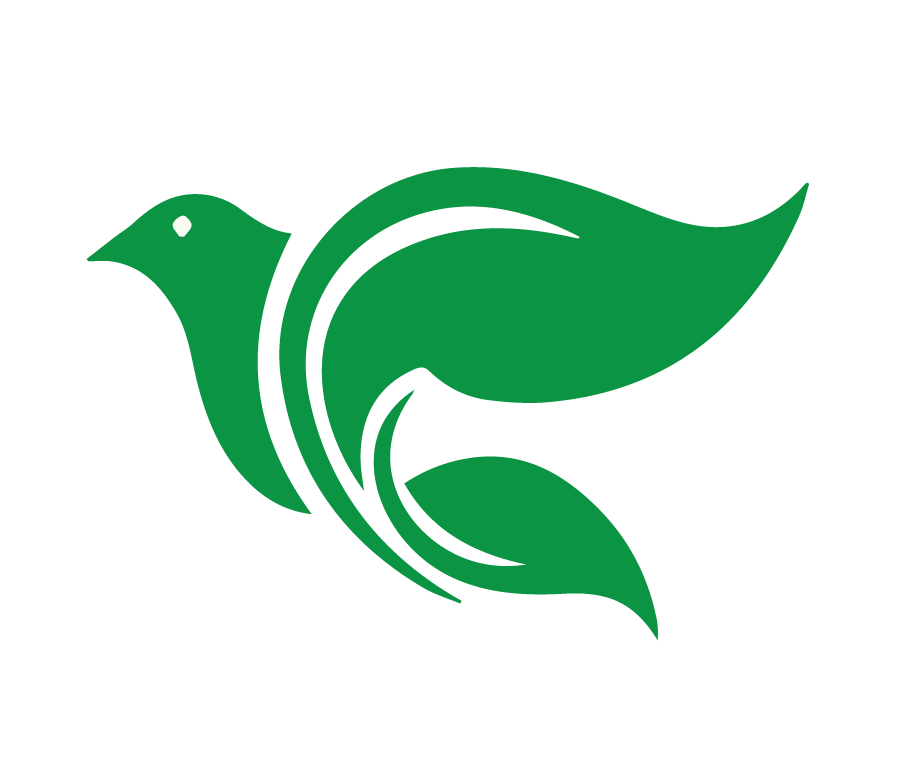 Amados hermanos, no se sorprendan de la prueba de fuego a que se ven sometidos, como si les estuviera sucediendo algo extraño. Al contrario, alégrense de ser partícipes de los sufrimientos de Cristo, para que también se alegren grandemente cuando la gloria de Cristo se revele. 

1 Pedro 4:12-13
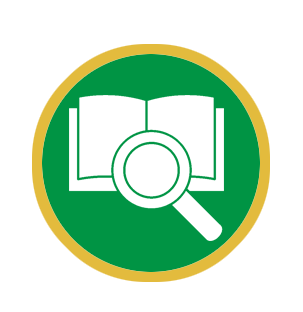 [Speaker Notes: 1 Pedro 4:12-13 Amados hermanos, no se sorprendan de la prueba de fuego a que se ven sometidos, como si les estuviera sucediendo algo extraño. Al contrario, alégrense de ser partícipes de los sufrimientos de Cristo, para que también se alegren grandemente cuando la gloria de Cristo se revele.]
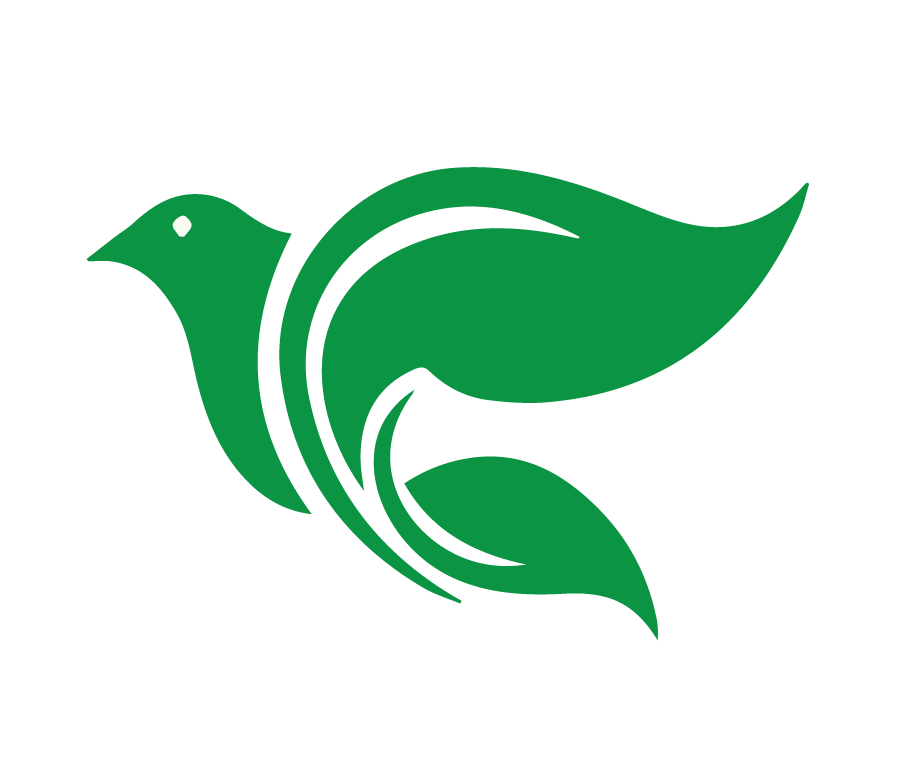 No lo digo porque tenga escasez, 
pues he aprendido a estar contento 
en cualquier situación. Sé vivir con limitaciones, y también sé tener abundancia; en todo y por todo estoy enseñado, tanto para estar satisfecho como para tener hambre, lo mismo para tener abundancia que para sufrir necesidad; ¡todo lo puedo en Cristo que me fortalece!

Filipenses 4:11-13
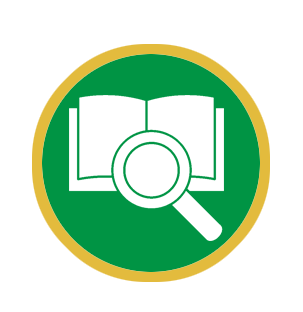 [Speaker Notes: Filipenses 4:11-13 11 No lo digo porque tenga escasez, pues he aprendido a estar contento en cualquier situación. 12 Sé vivir con limitaciones, y también sé tener abundancia; en todo y por todo estoy enseñado, tanto para estar satisfecho como para tener hambre, lo mismo para tener abundancia que para sufrir necesidad; 13 ¡todo lo puedo en Cristo que me fortalece!]
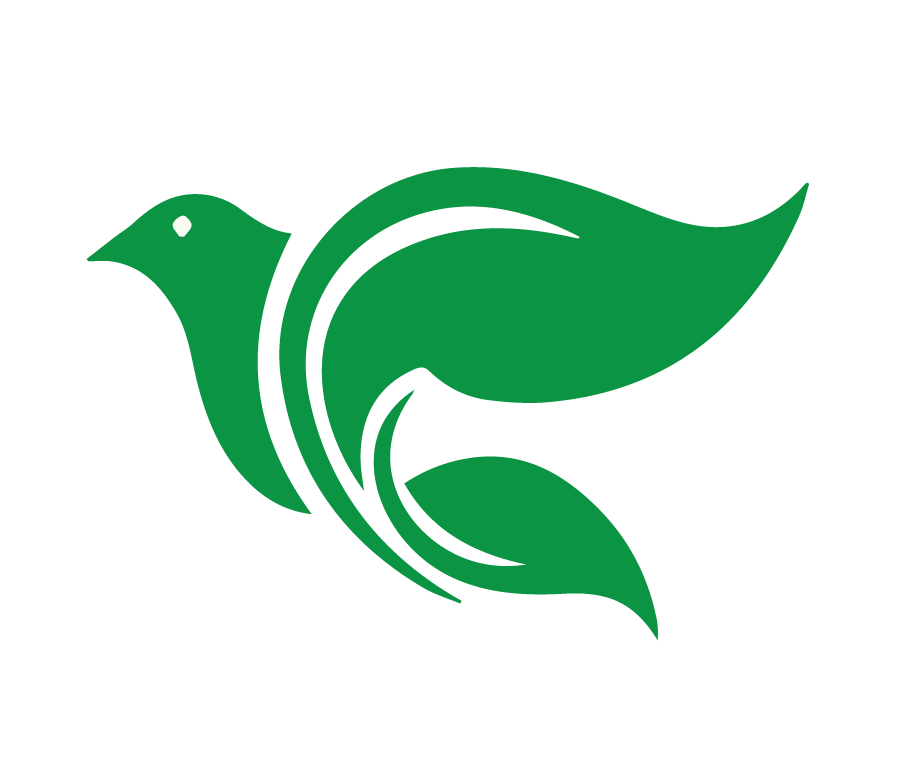 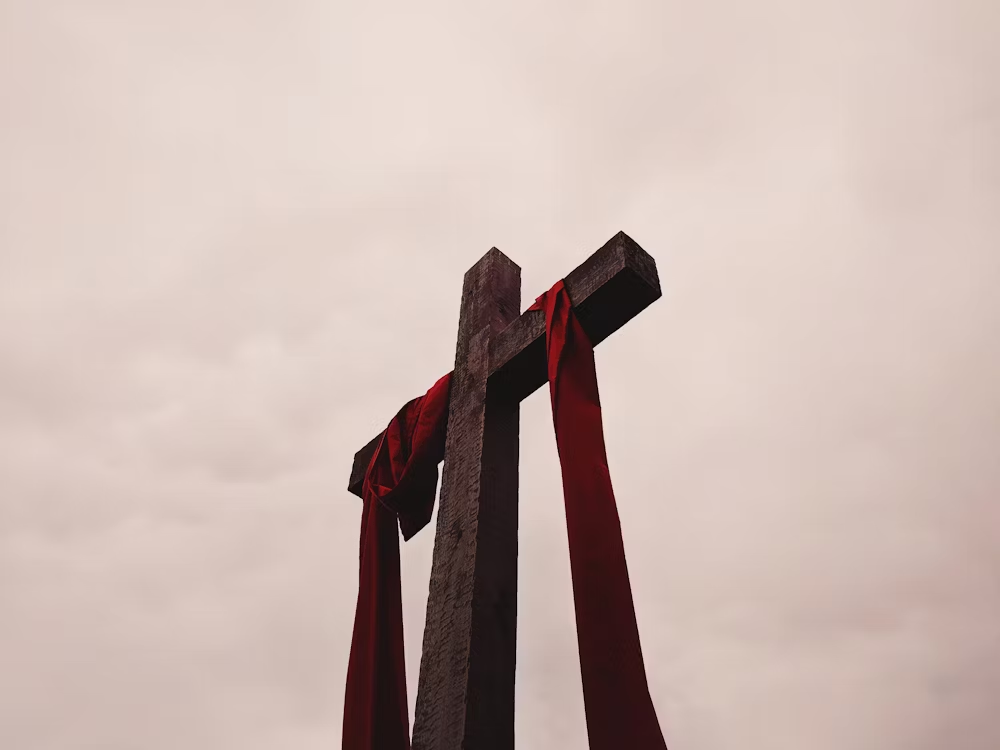 [Speaker Notes: Aquí estamos hablamos de una perspectiva de la vida, basada en el sacrificio humilde y el servicio de Jesús, no en la prosperidad terrenal. Estas dificultades y sufrimientos terminan siendo bendiciones para nuestra fe. 
Ya tenemos la victoria por fe en Jesucristo, nuestro Salvador que vivió y murió en nuestro lugar. Es por sus méritos que llevamos la corona de vida. Es por su gracia, su amor inmerecido, que tenemos vida en abundancia. La mayor bendición simplemente es Cristo. Cristo es todo suficiente.]
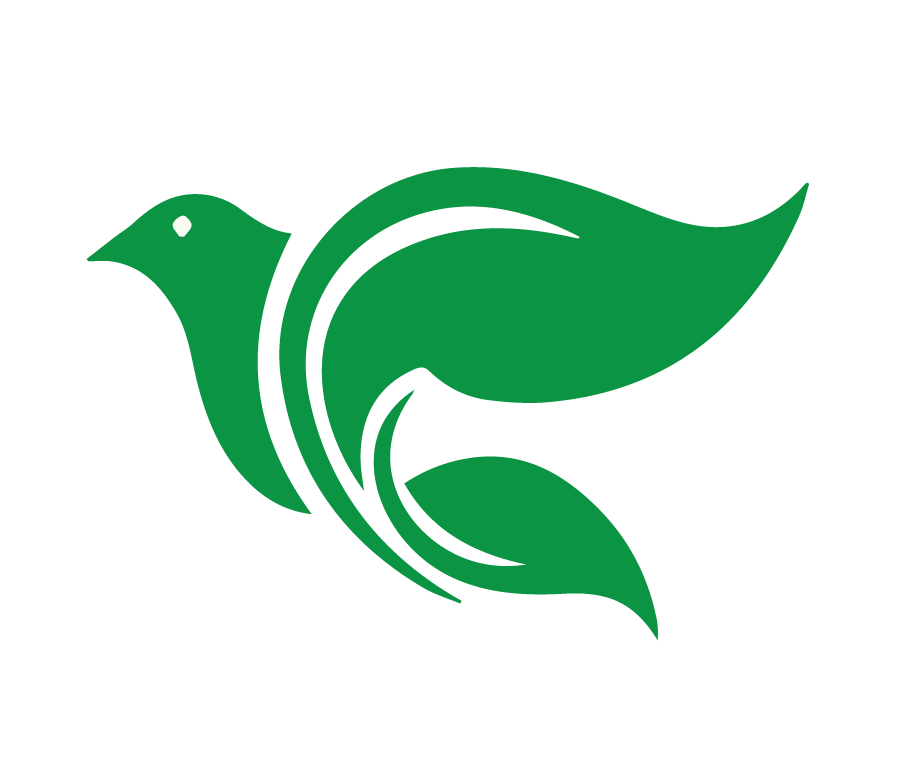 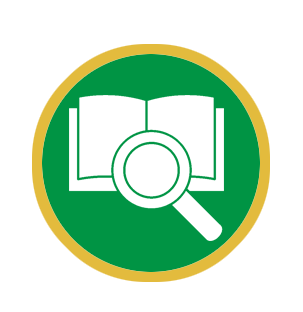 Estas cosas les he hablado para que en mí tengan paz. En el mundo tendrán aflicción; pero confíen. Yo he vencido al mundo. 

Juan 16:33
[Speaker Notes: Juan 16:33 Estas cosas les he hablado para que en mí tengan paz. En el mundo tendrán aflicción; pero confíen. Yo he vencido al mundo.]
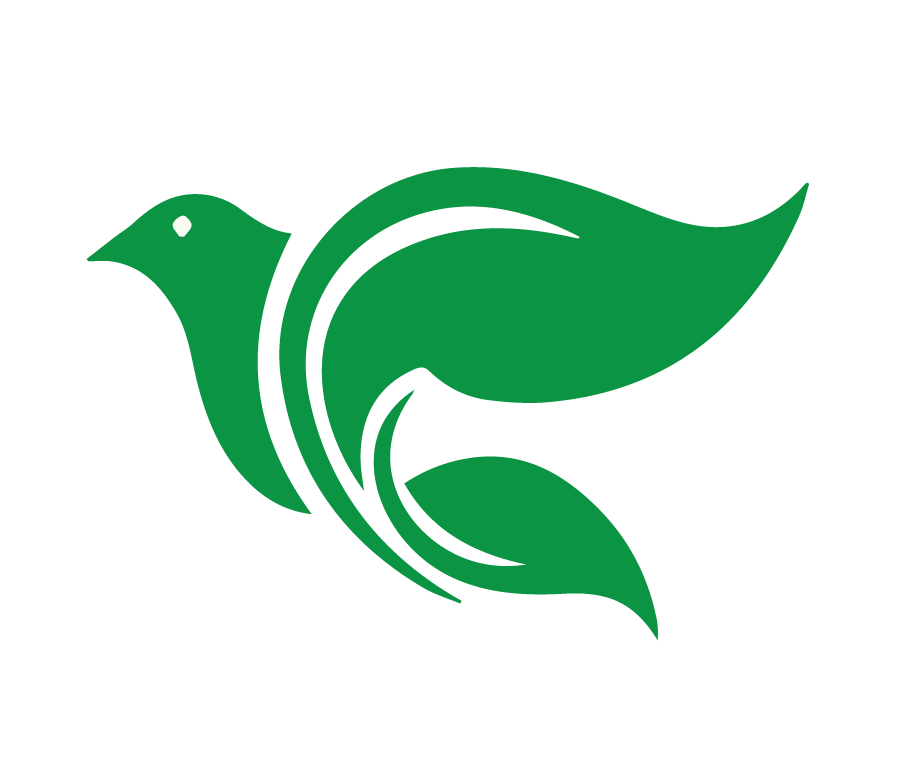 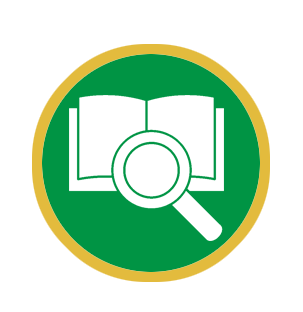 ¡Pero gracias sean dadas a Dios, de que nos da la victoria por medio de nuestro Señor Jesucristo!

1 Corintios 15:57
[Speaker Notes: 1 Corintios 15:57 ¡Pero gracias sean dadas a Dios, de que nos da la victoria por medio de nuestro Señor Jesucristo!]
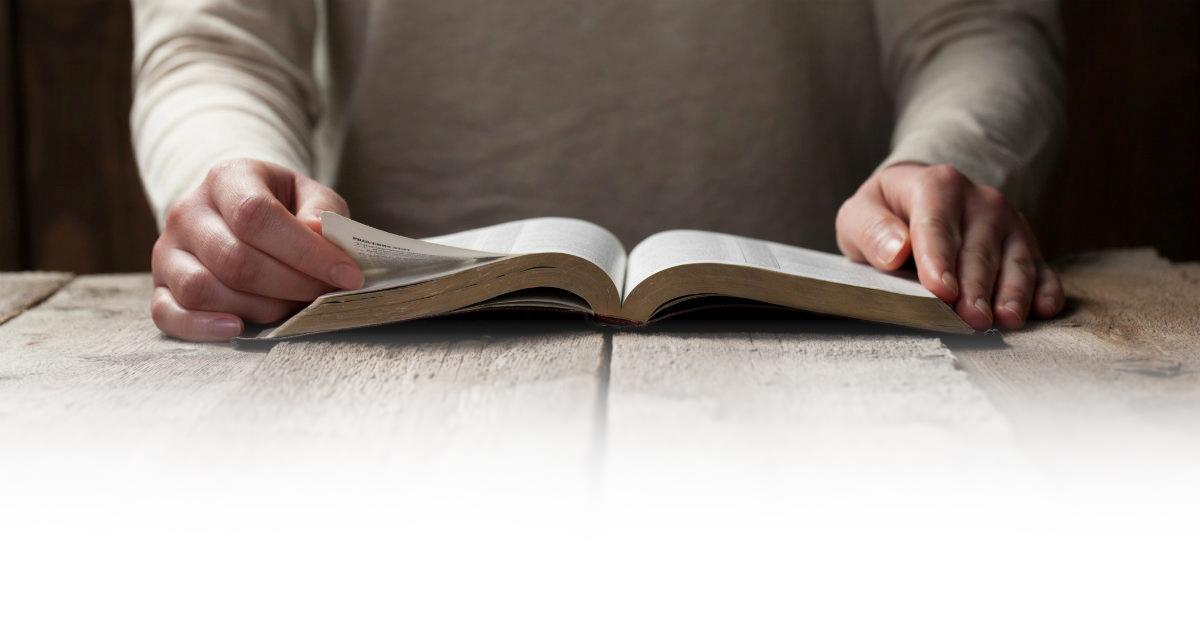 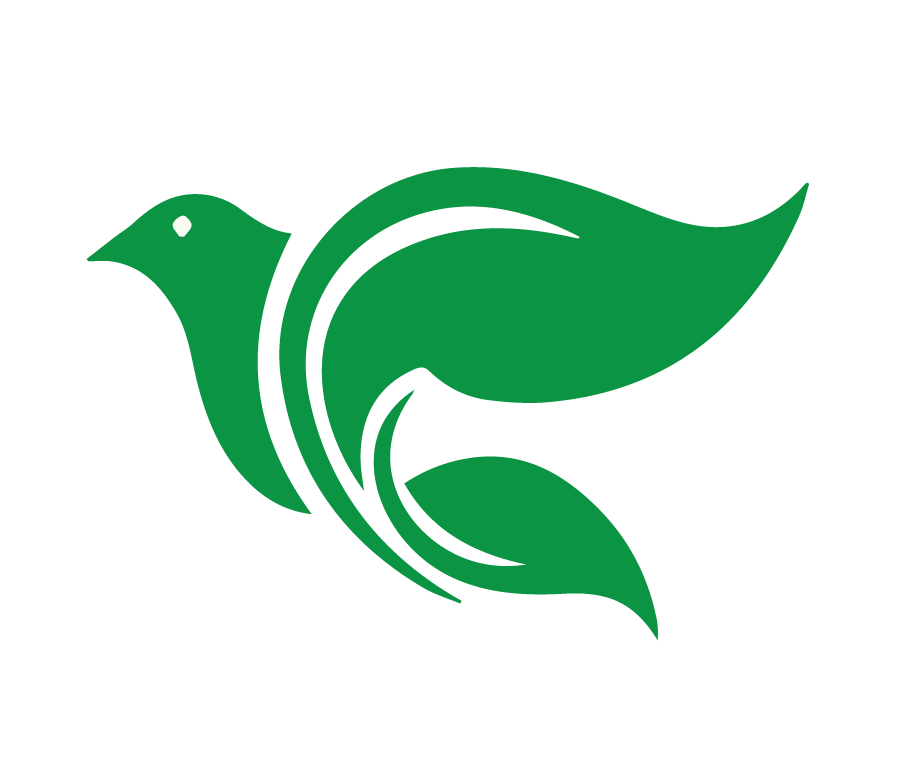 Propósito del Curso
identificar qué es el legalismo y la amenaza que es para el Evangelio, para que podamos evitarlo mientras compartimos a Cristo con otros
[Speaker Notes: Identificar los pasos para cumplir el proyecto final con éxito (15 minutos) 
El propósito del Legalismo: Enemigo de la gracia
El propósito de este curso es identificar qué es el legalismo y la amenaza que es para el Evangelio, para que podamos evitarlo mientras compartimos a Cristo con otros.]
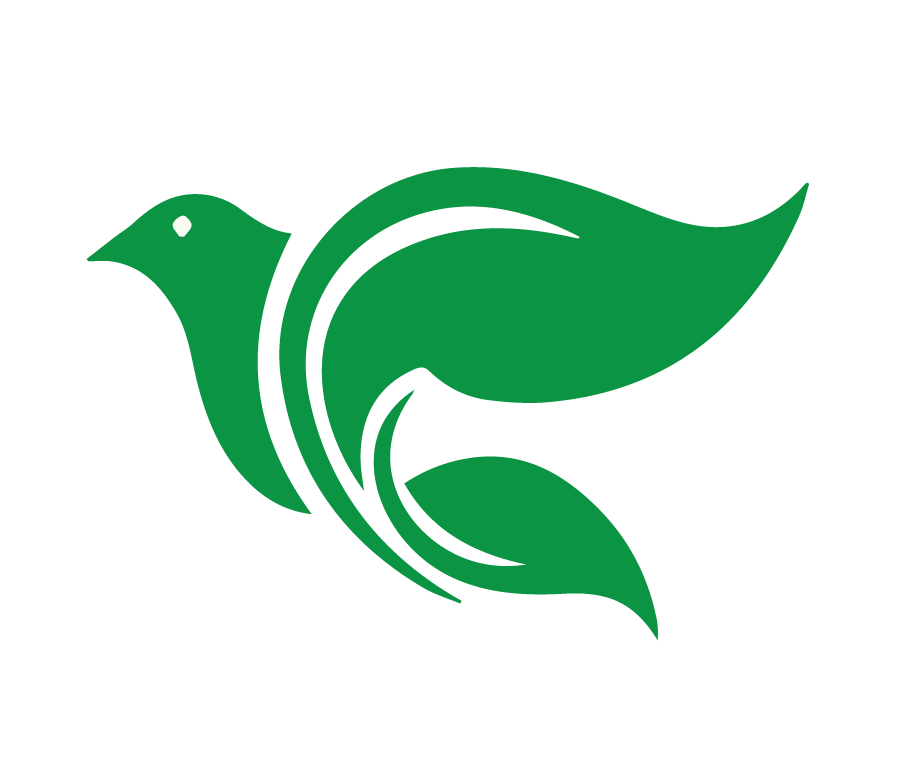 Objetivos del Curso
Describiremos conceptos clave como: ley y evangelio, la certeza de la salvación, la vida santa motivada por el evangelio, y la teología de la cruz.
Identificaremos legalismo en sus distintas formas y lo enfrentamos en amor y verdad con la Palabra de Dios.
Discerniremos lo que se necesita al hablar con un individuo o un grupo: ley o evangelio.
[Speaker Notes: Objetivos del curso: 
Describiremos conceptos clave como: legalismo, gracia, ley y evangelio, la certeza de la salvación, la vida santa motivada por el evangelio, y la teología de la cruz. 
Identificaremos legalismo en sus distintas formas y lo enfrentamos en amor y verdad con la Palabra de Dios. 
Discerniremos lo que se necesita al hablar con un individuo o un grupo: ley o evangelio.]
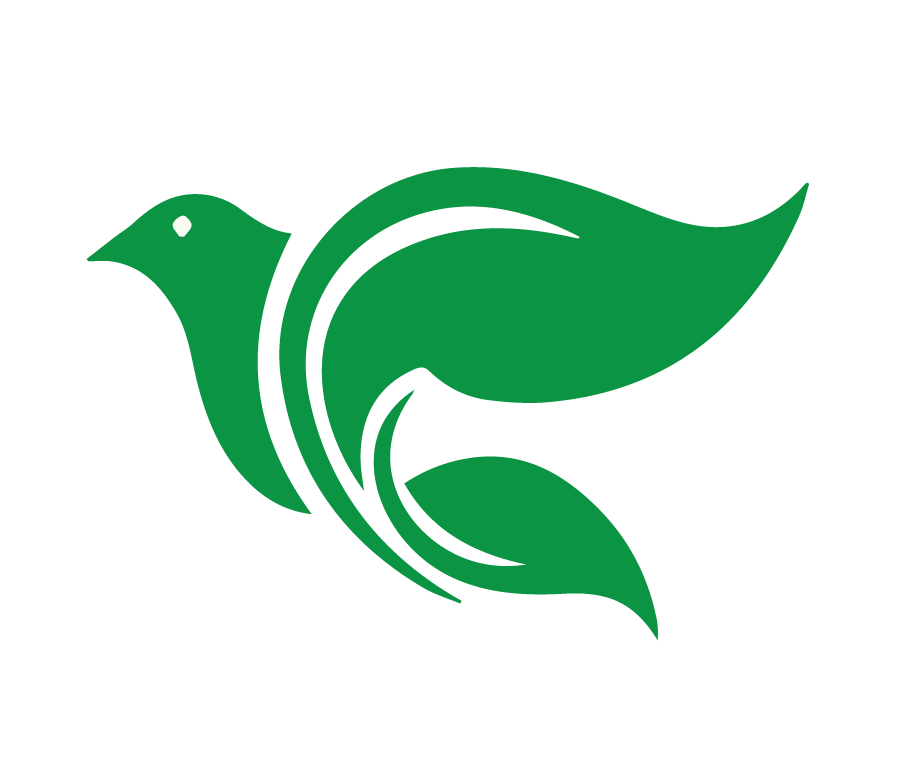 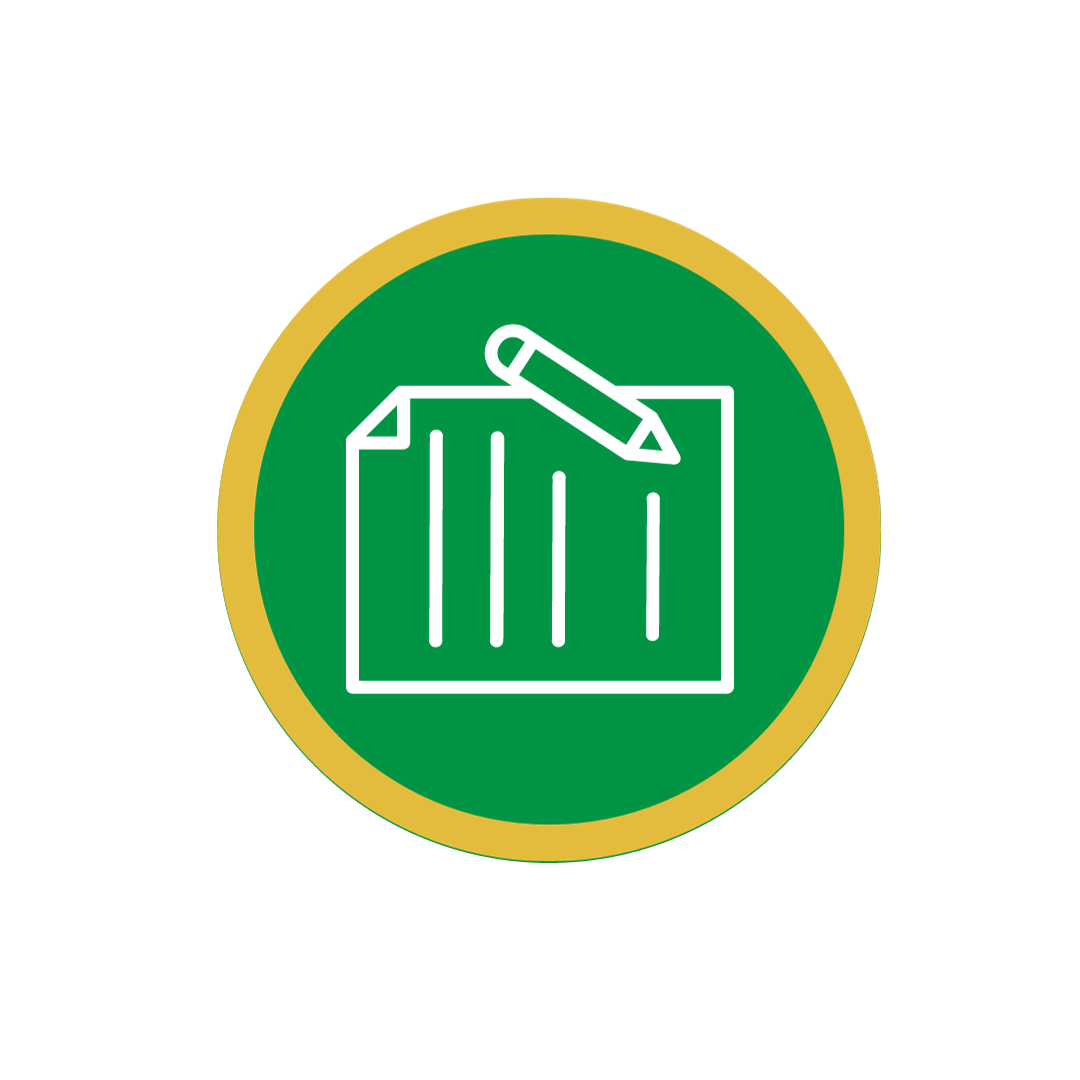 Proyecto Final
Examen Escrito
10 preguntas
[Speaker Notes: Proyecto final del curso: 
El proyecto final del curso será un examen escrito para realizar en casa. Hay 10 preguntas que corresponden con el contenido de las lecciones en esta clase. El proyecto final refleja el propósito de este curso que es considerar las enseñanzas de la Palabra de Dios, su aplicación y el vocabulario necesario para hablar de manera inteligente acerca del legalismo como enemigo de la Gracia.]
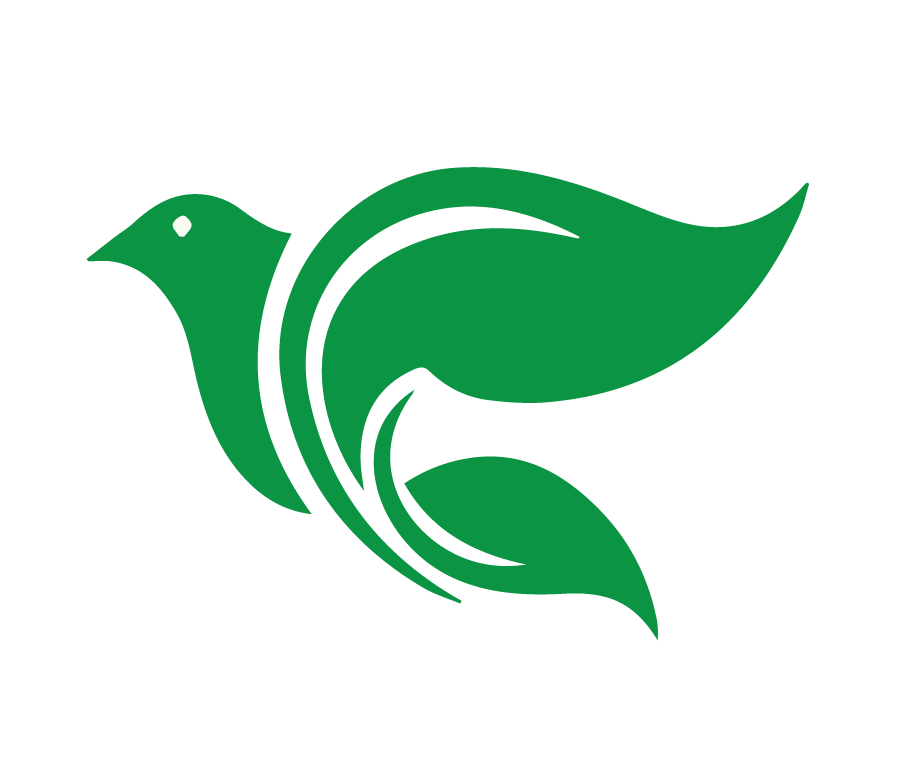 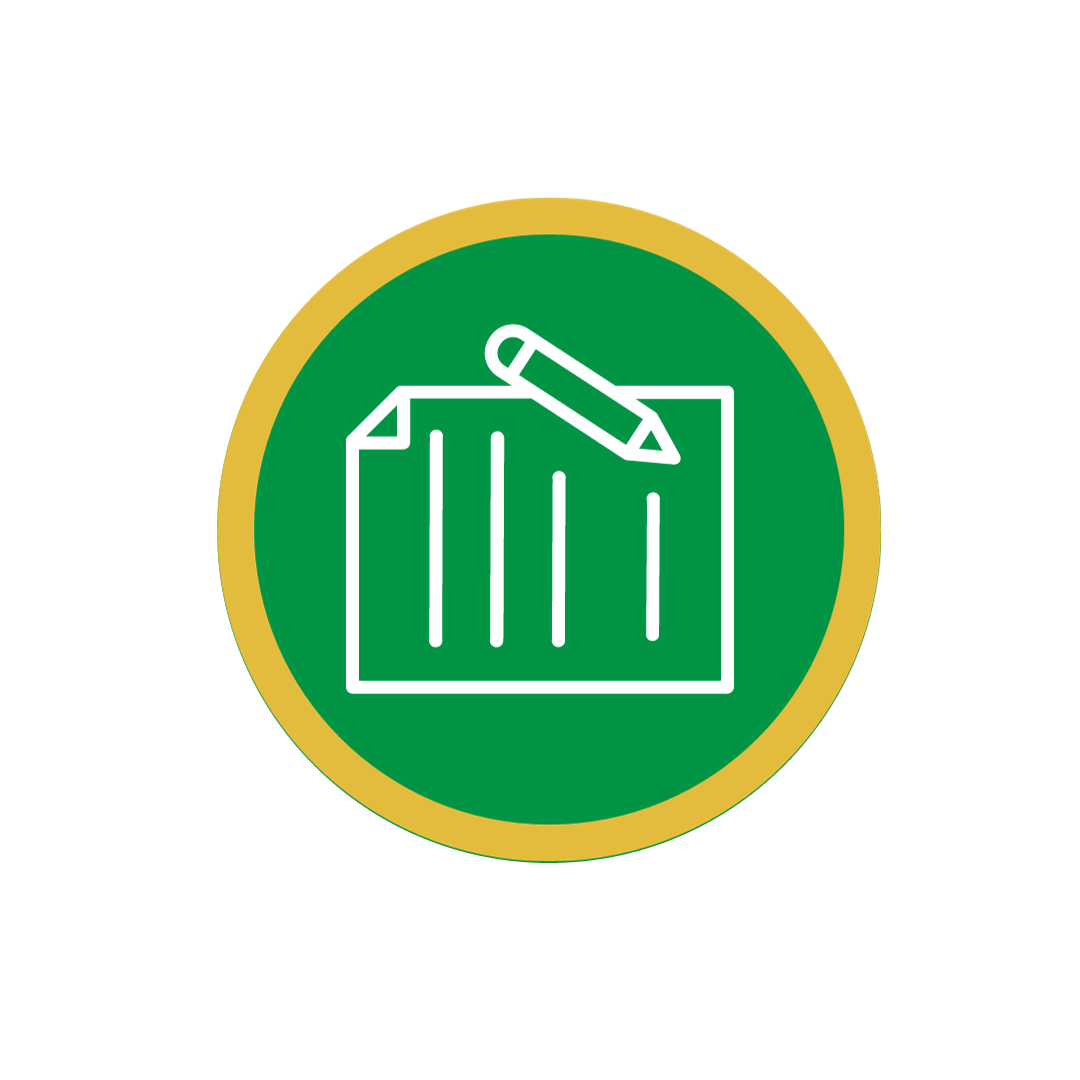 Proyecto Final
¿Qué es el evangelio de la prosperidad? (Lección 9)
¿Por qué es tan peligroso? (Lección 9)
[Speaker Notes: Preguntas para la evaluación final:
¿Qué es el evangelio de la prosperidad? ¿Por qué es tan peligroso? (Lección 9)]
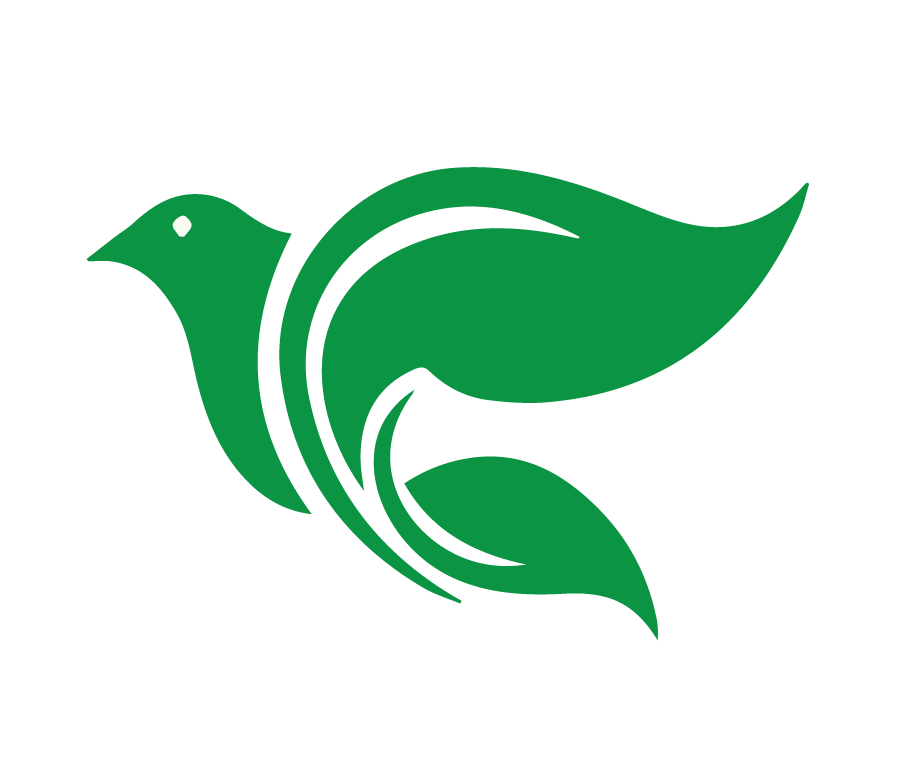 Con Cristo estoy juntamente crucificado, y ya no vivo yo, sino que Cristo vive en mí; y lo que ahora vivo en la carne, lo vivo en la fe del Hijo de Dios, el cual me amó y se entregó a sí mismo por mí. No desecho la gracia de Dios; pues si la justicia dependiera de la ley, entonces por demás habría muerto Cristo.

Gálatas 2:20-21
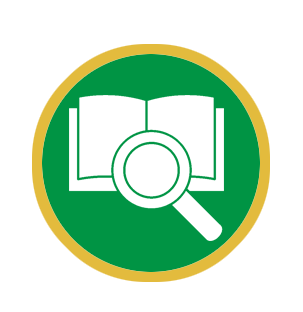 [Speaker Notes: Comentarios finales
Gálatas 2:20-21, las palabras inspiradas del apóstol Pablo: “Con Cristo estoy juntamente crucificado, y ya no vivo yo, sino que Cristo vive en mí; y lo que ahora vivo en la carne, lo vivo en la fe del Hijo de Dios, el cual me amó y se entregó a sí mismo por mí. No desecho la gracia de Dios; pues si la justicia dependiera de la ley, entonces por demás habría muerto Cristo”.]
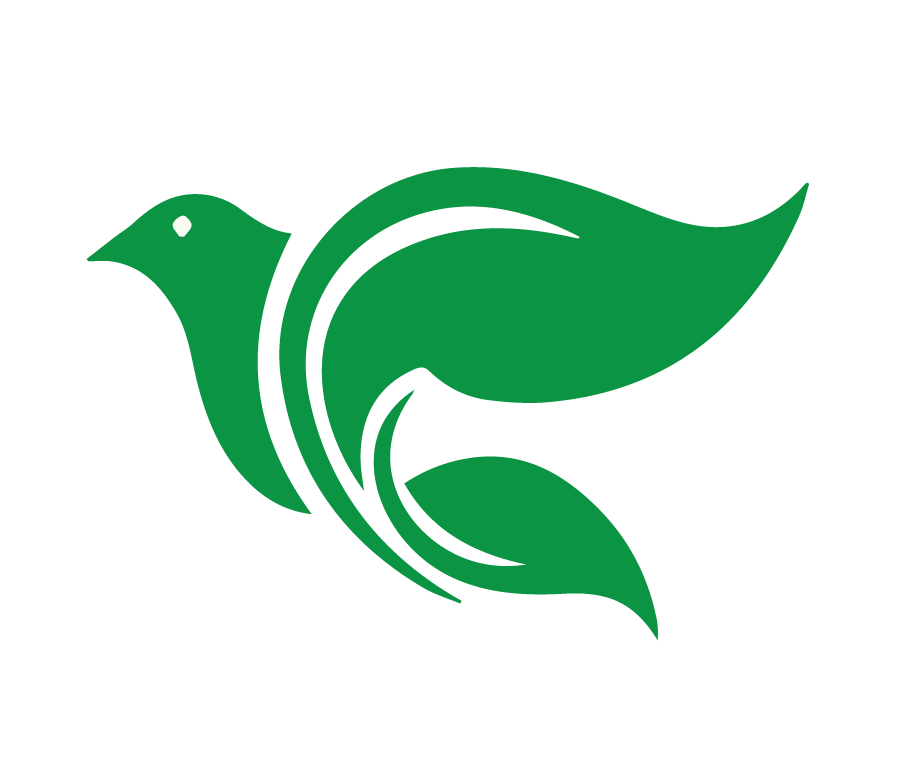 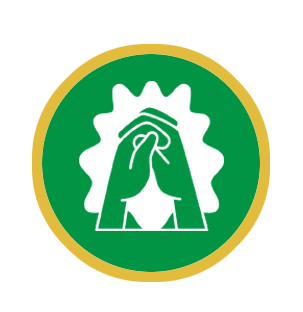 Oración o bendición
[Speaker Notes: Conclusión: (5 minutos)
Una oración o una bendición]
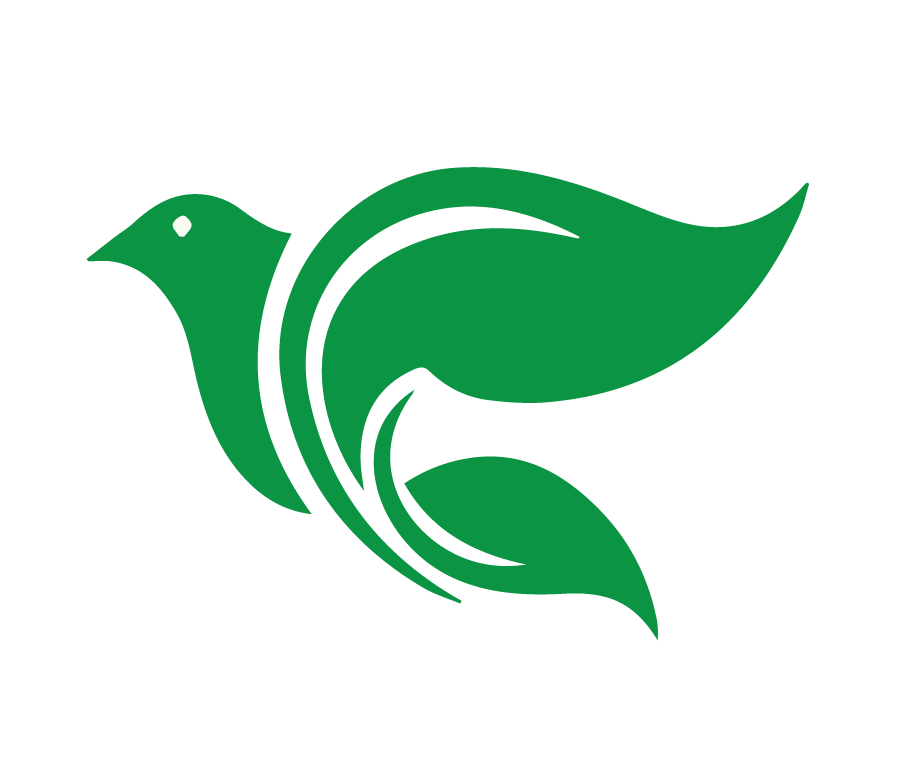 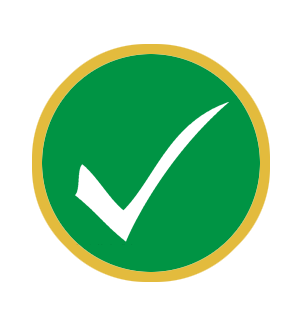 Tarea
en el grupo de WhatsApp
[Speaker Notes: Recuérdeles a los estudiantes su tarea y la próxima clase.]
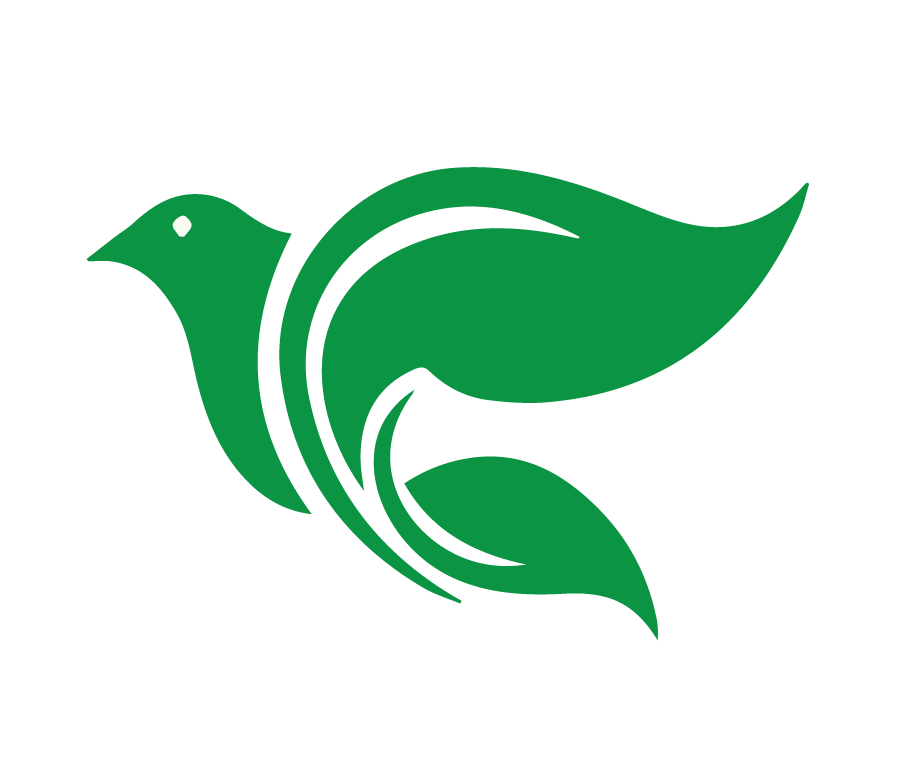 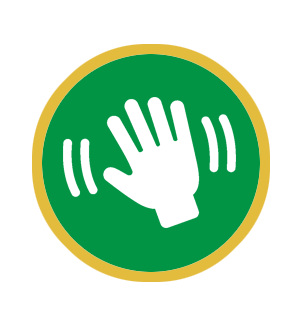 Despedida
[Speaker Notes: Permita que cada persona se despida de la clase.]
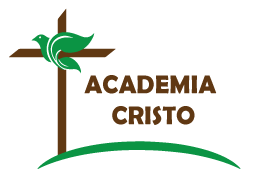 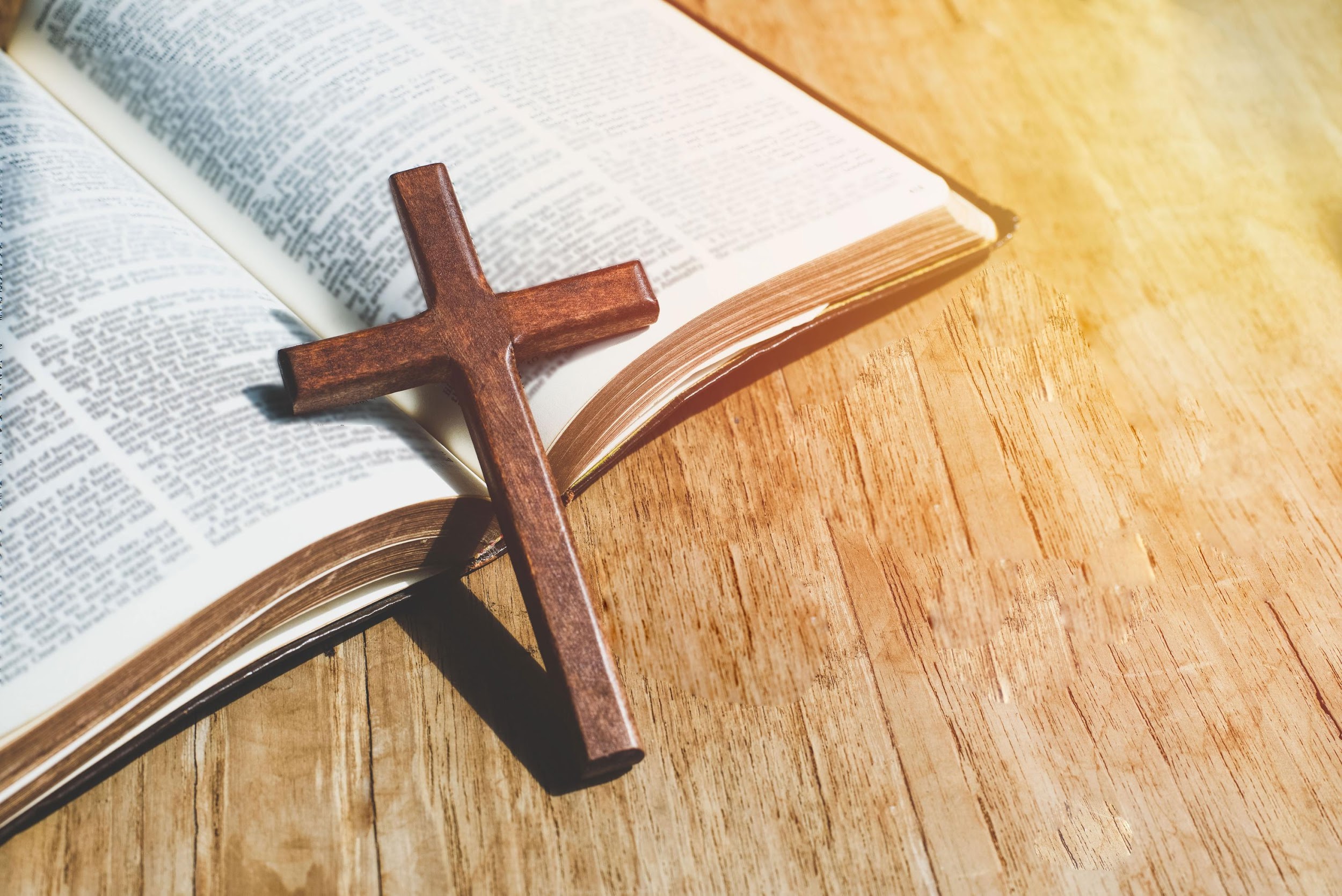 ACADEMIA
CRISTO
[Speaker Notes: Preguntas para la evaluación final:
¿Qué es el evangelio de la prosperidad? ¿Por qué es tan peligroso? (Lección 9)]